Latent Idiom Recognition for a Minimalist Functional Array Language using Equality Saturation
No library
for (i = 0; i < N; i++) {
  sum += xs[i];}
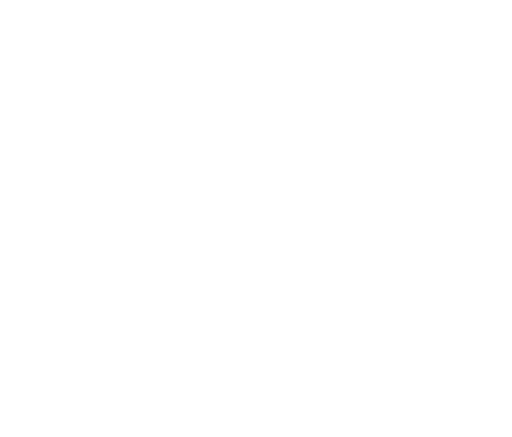 BLAS
double ones[N] = { 1, 1, … };
ddot(N, xs, 1, ones, 1);
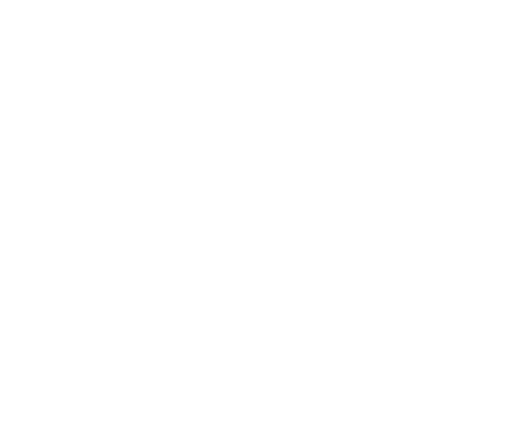 PyTorch
dot(xs, full(N, 1))
–OR–
sum(xs)
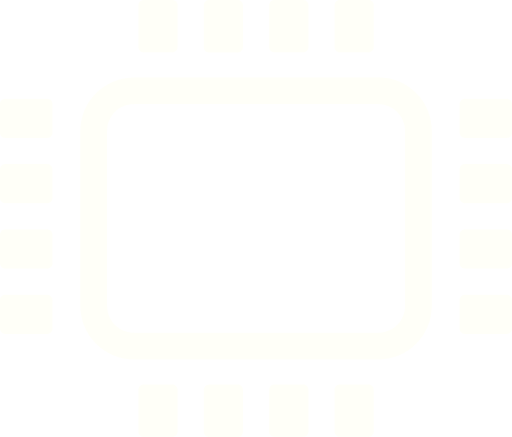 Jonathan Van der Cruysse and Christophe DubachMcGill University – CGO ’24 – Tuesday March 5, 2024
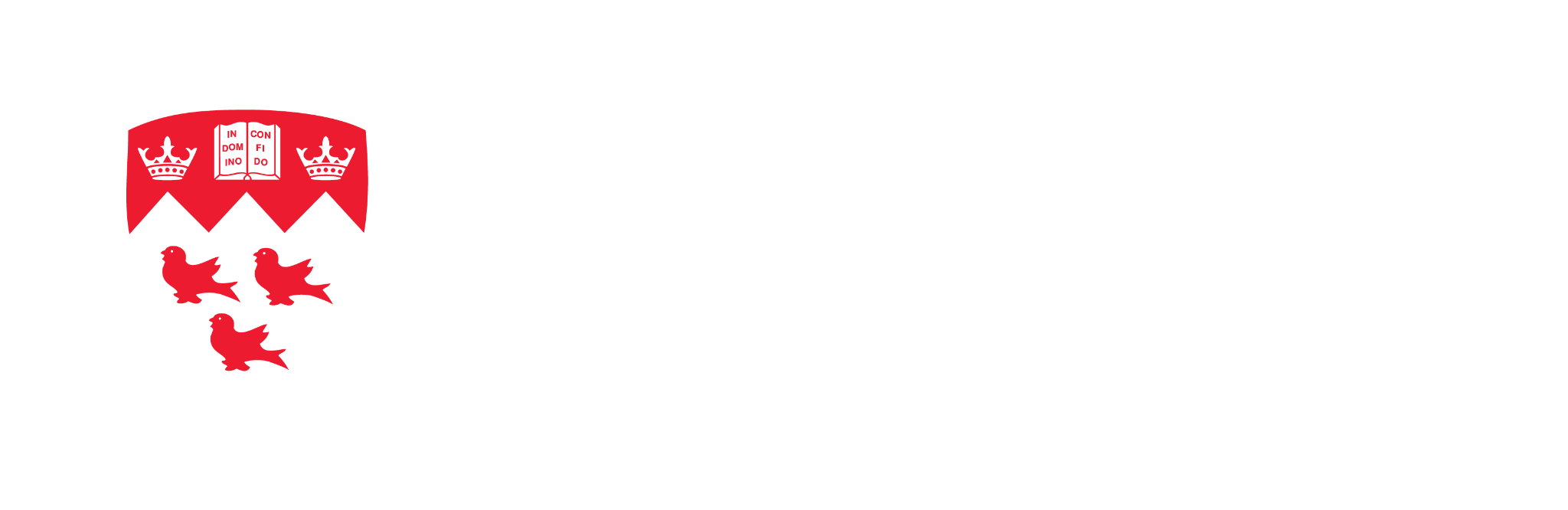 ‹#›
[Speaker Notes: Merge title slide and slide 2]
Levels of abstraction
Domain-specific language
dot(xs, ys)
Functional array programming
reduce(+, map(*, zip(xs, ys)))
Flexibility
Simplicity
Systems programming
sum = 0.0;for (i = 0; i < N; i++) {  sum += xs[i] * ys[i];
}
‹#›
Functional array programming
dot(xs, ys) = reduce(+, map(*, zip(xs, ys)))
zip
map(*, _)
reduce(+, _)
[x1, x2]
[
]
[
]
(x1, y1),
 (x2, y2)
x1 * y1,
 x2 * y2
x1 * y1 + x2 * y2
[y1, y2]
‹#›
[Speaker Notes: X in one color, y in another color

Increase zip, map, reduce font size, change to gray color]
Idiom recognition
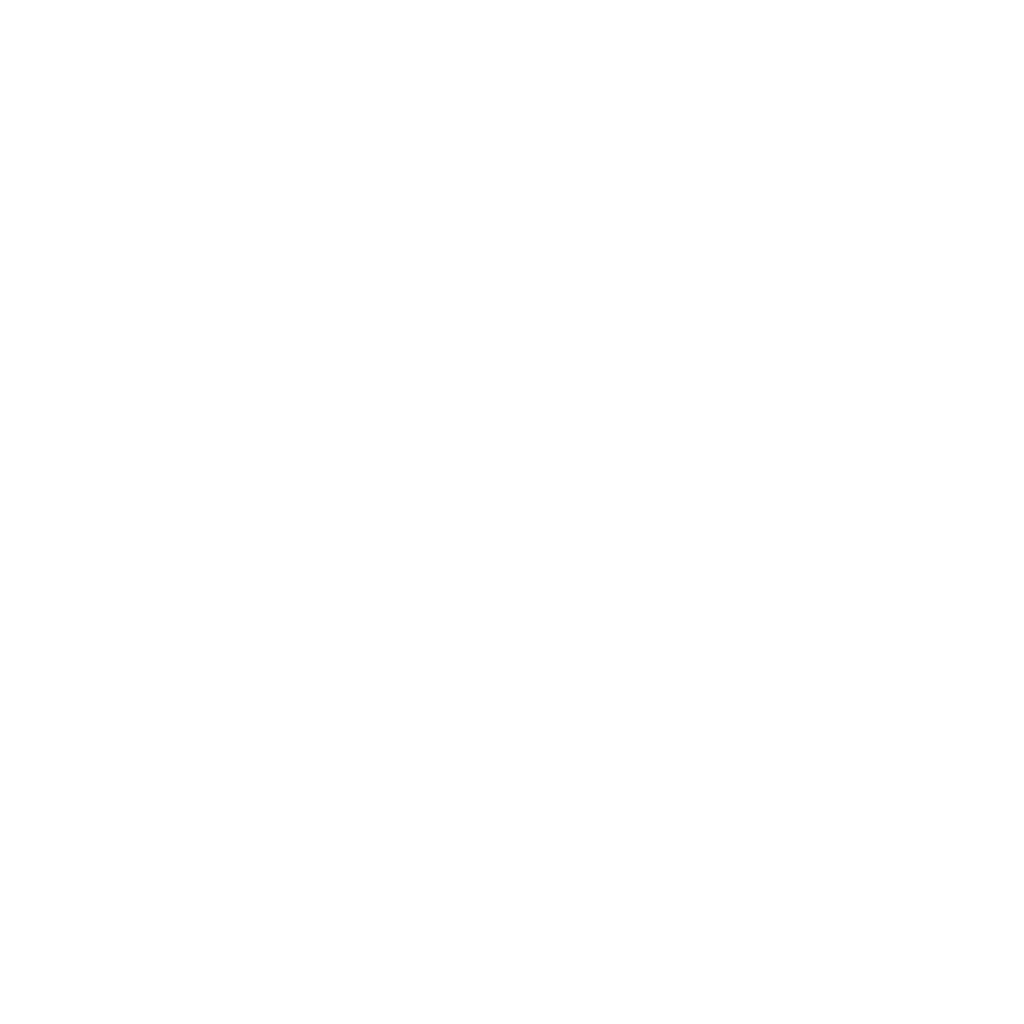 dot(xs, ys) = reduce(+, map(*, zip(xs, ys)))
Dot product
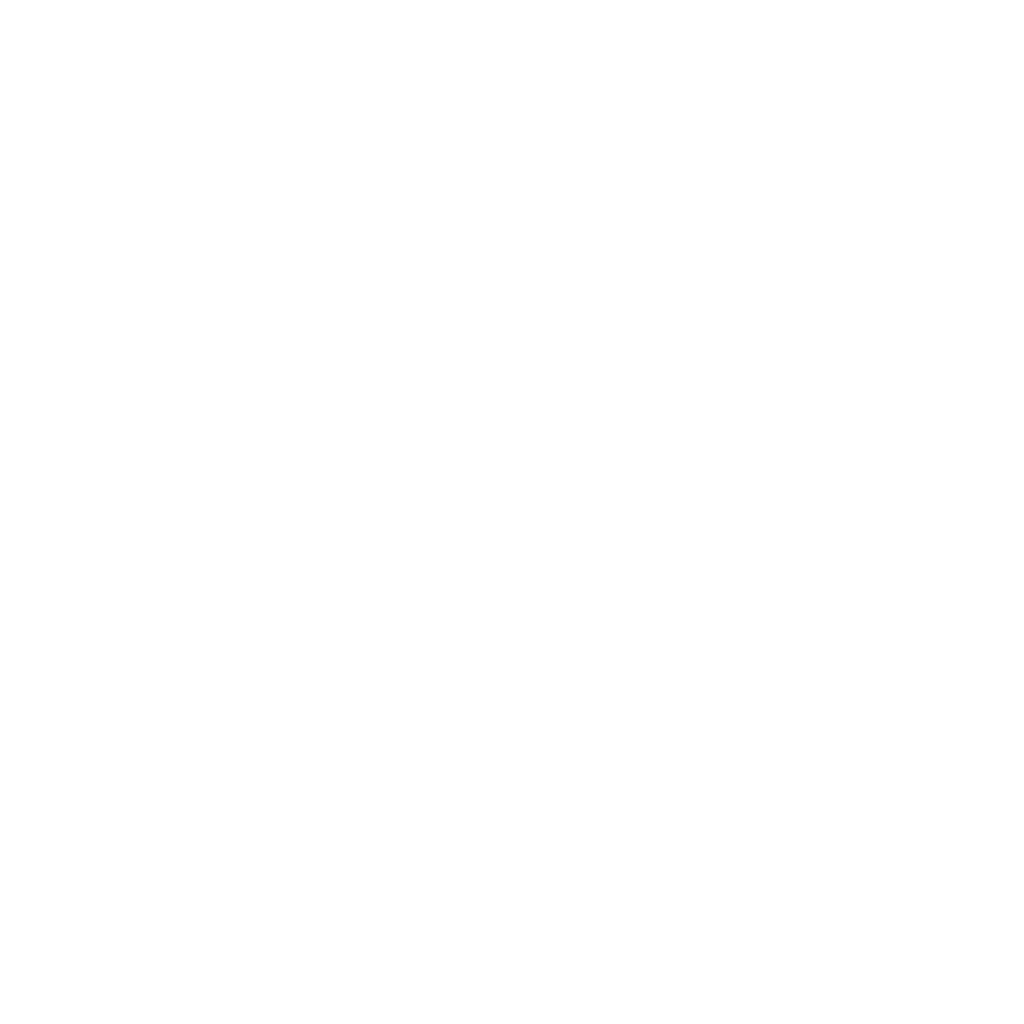 reduce(+, map(*, zip(xs, ys)))
dot(xs, ys)
Vector norm
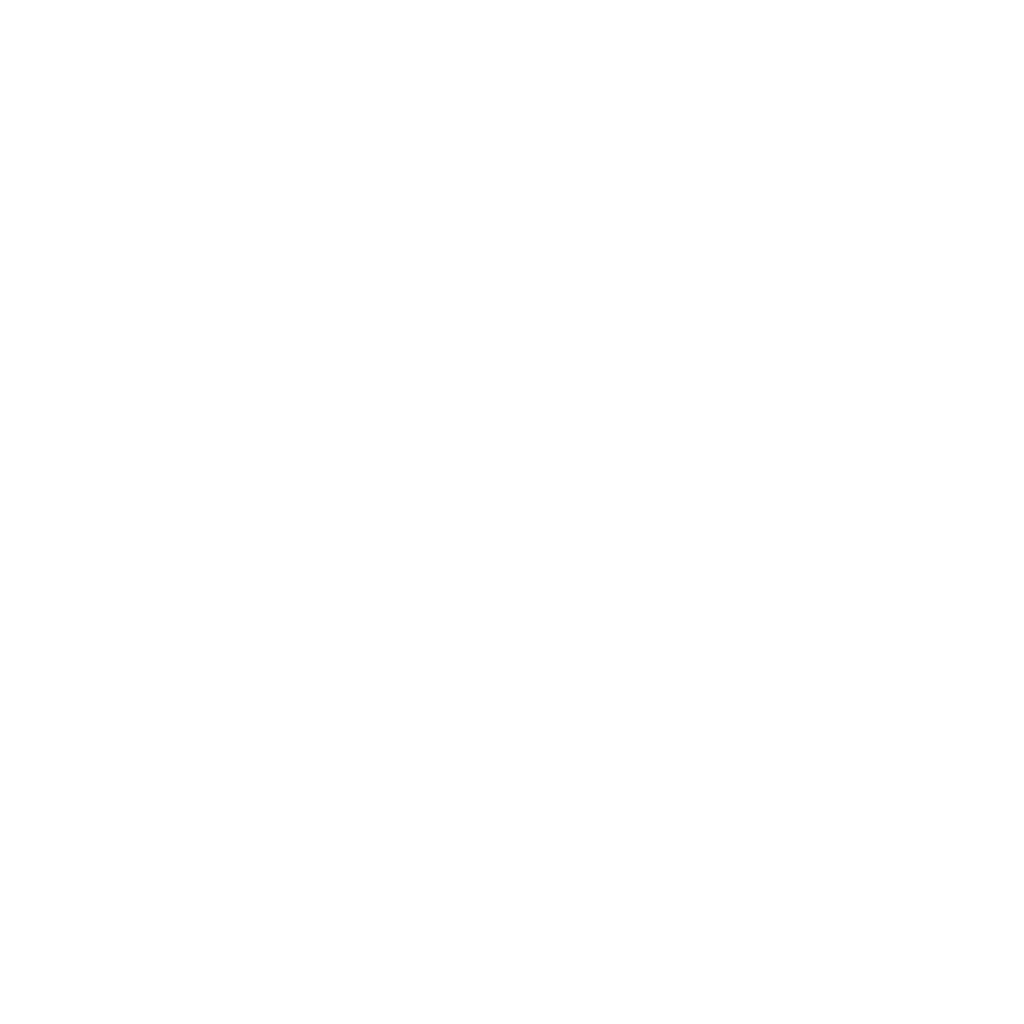 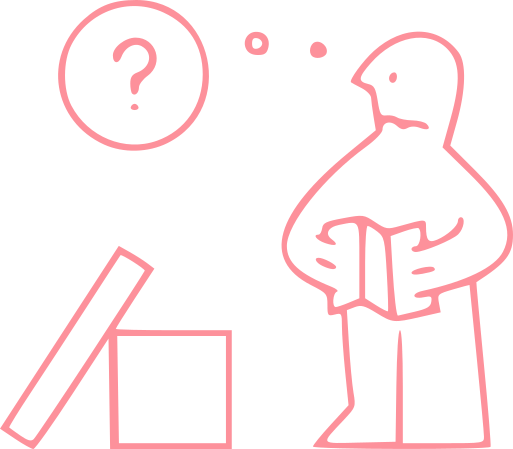 reduce(+, map(λx. x * x, xs))
dot(xs, xs)
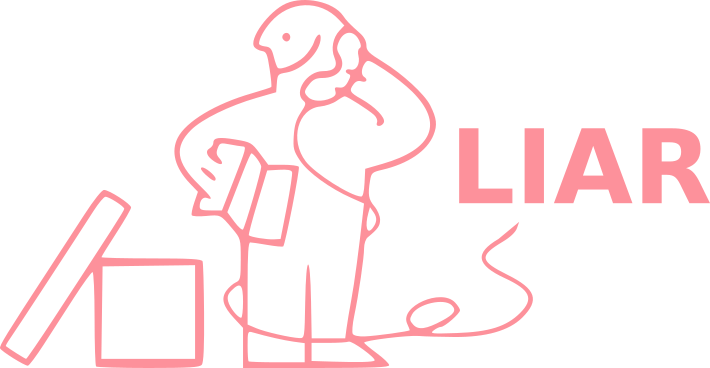 Array sum
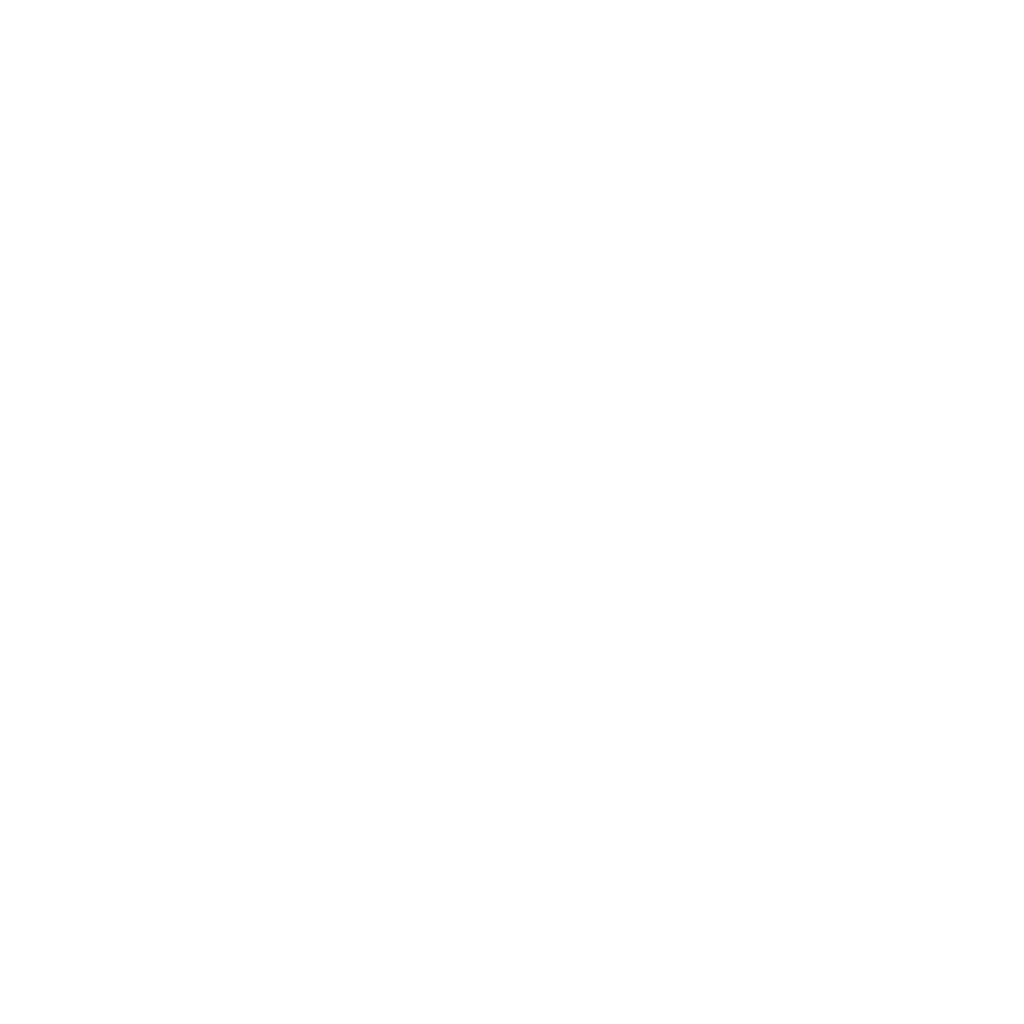 reduce(+, xs)
dot(xs, [1, 1, …])
‹#›
Three ingredients
Minimalist IR
Language rules +library idioms
Equality saturation
build(N, f)@i = f(i)(8 rules in total)

fill(c) = build(N, λi. c)(10 for BLAS, 11 for PyTorch)
mapreducezipjoinsplitconcat…
ifold N
buildifold
0
λ
xs
λ
+
•0
@
•1
‹#›
[Speaker Notes: Improve contrast and test it with a horrible projector]
Ingredient #1: Minimalist IR
build(3, f) = [f(0), f(1), f(2)]
ifold(3, f, init) = f(f(f(init, 0), 1), 2)
mapreducezipjoinsplitconcat…
buildifold
[1]
‹#›
[1]: A. Shaikhha et al. Destination-passing style for efficient memory management. FHCP 2017
[Speaker Notes: “CISC” vs “RISC”

Add citation → shows we’re not overstating our contributions]
Idiom recognition on minimalist IR
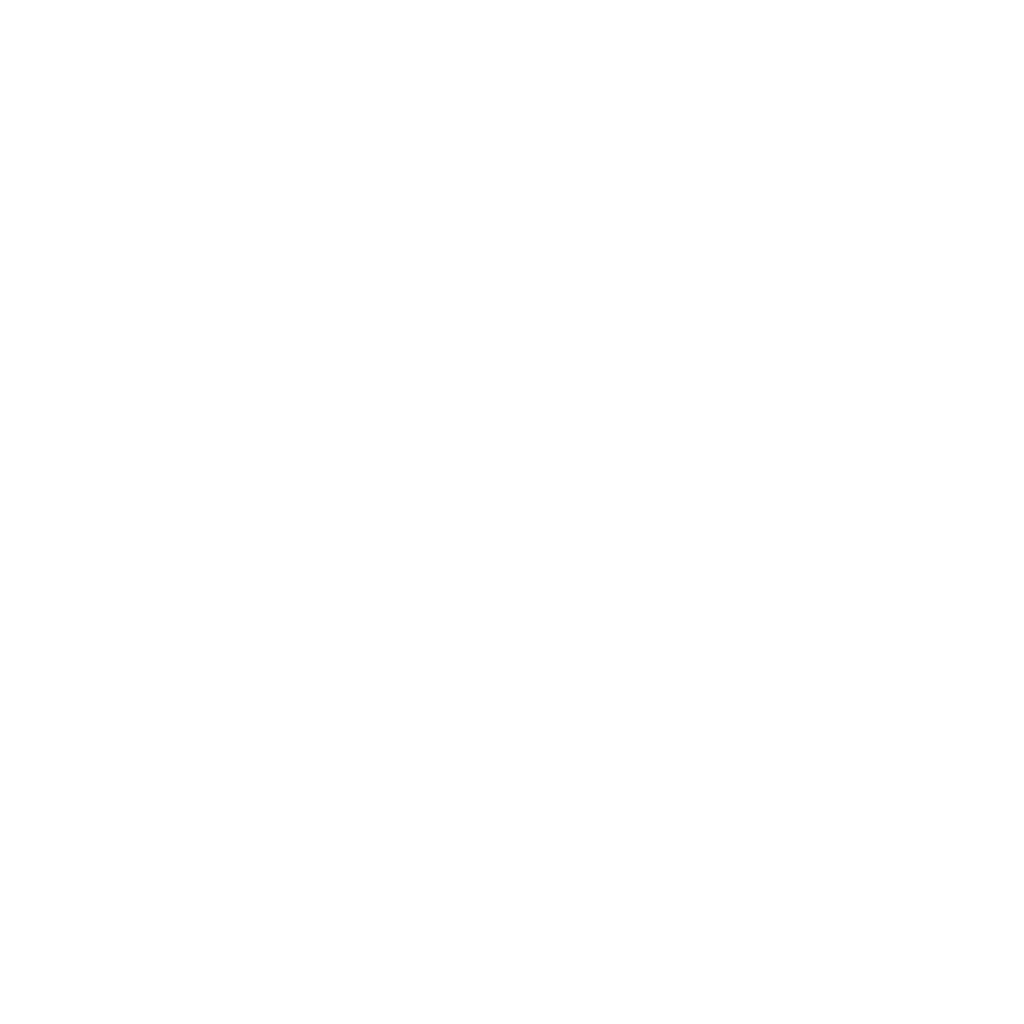 dot(xs, ys) = reduce(+, map(*, zip(xs, ys)))
dot(xs, ys) = ifold(N, 0, λa. λi. a + xs@i * ys@i)
Dot product
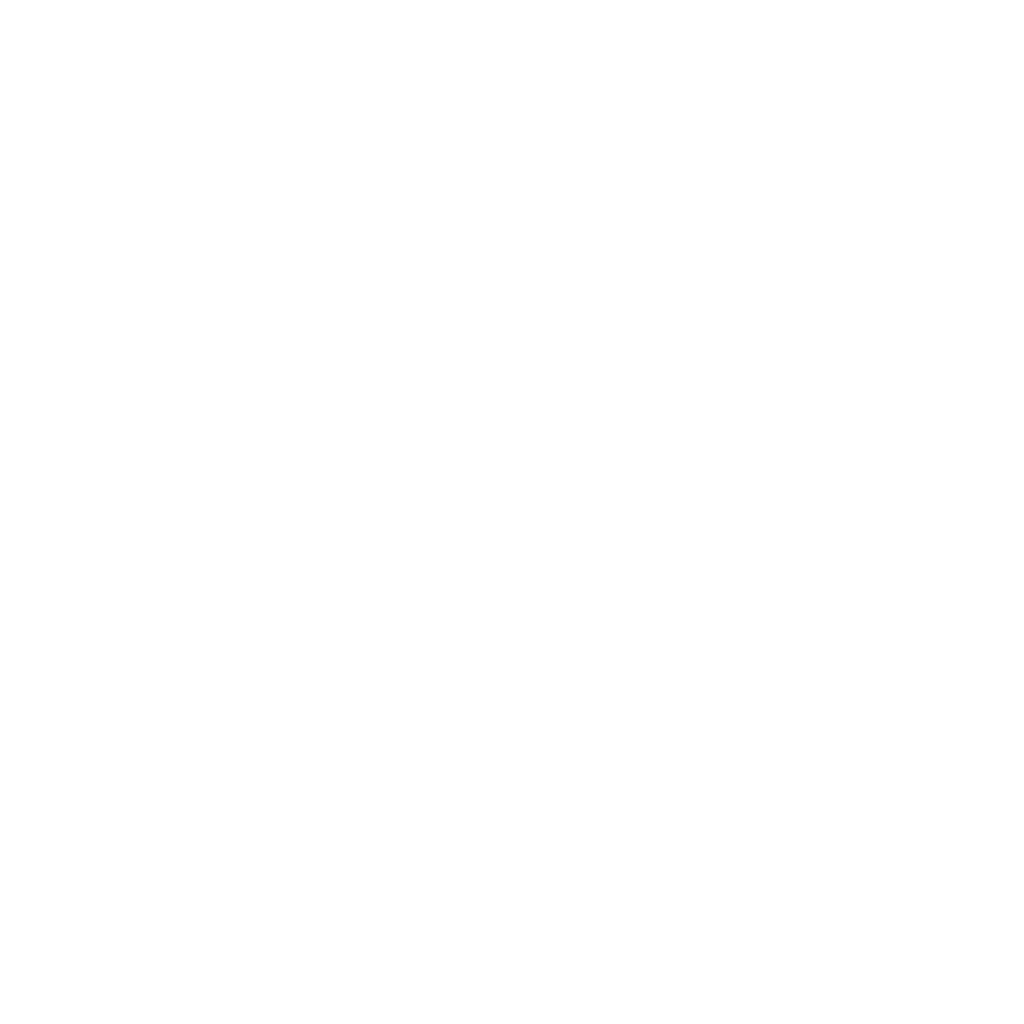 reduce(+, map(*, zip(xs, ys)))
ifold(N, 0, λa. λi. a + xs@i * ys@i)
dot(xs, ys)
reduce(+, map(*, zip(xs, ys)))
Vector norm
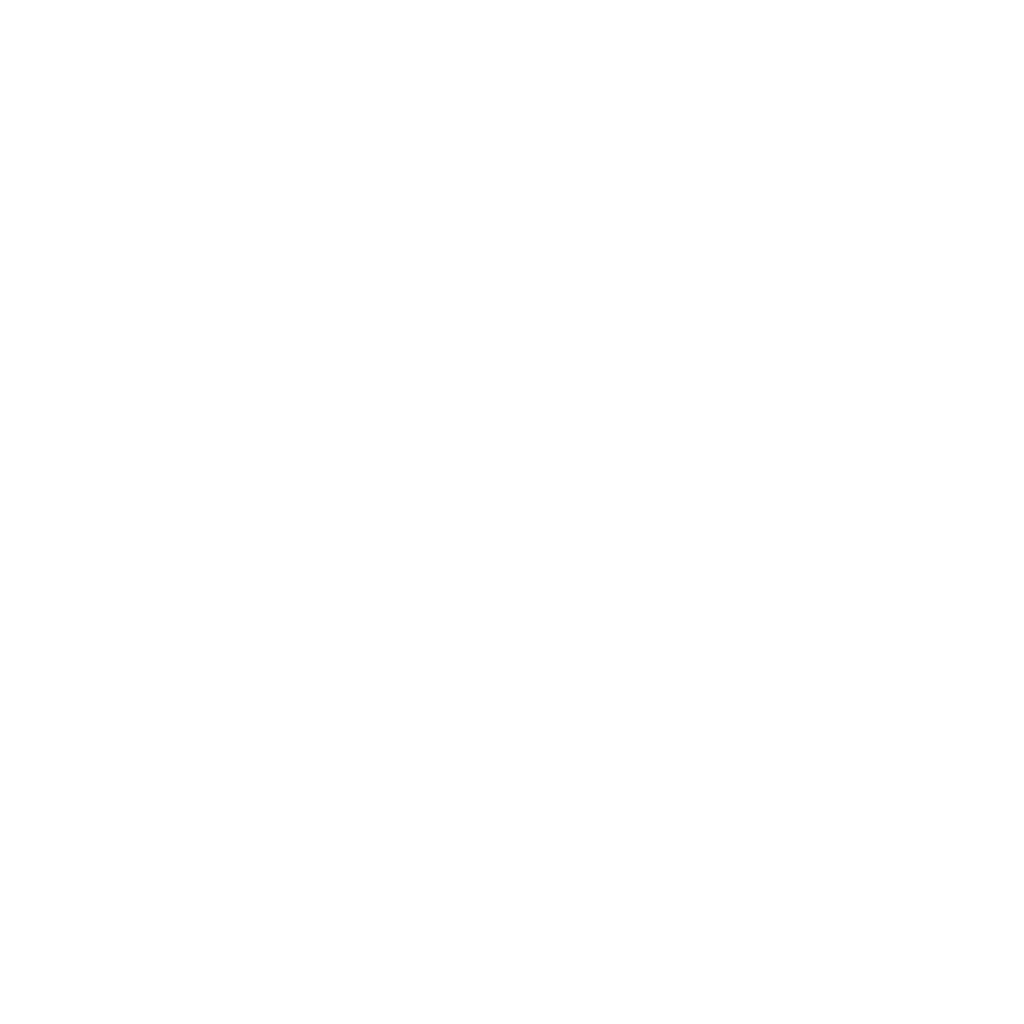 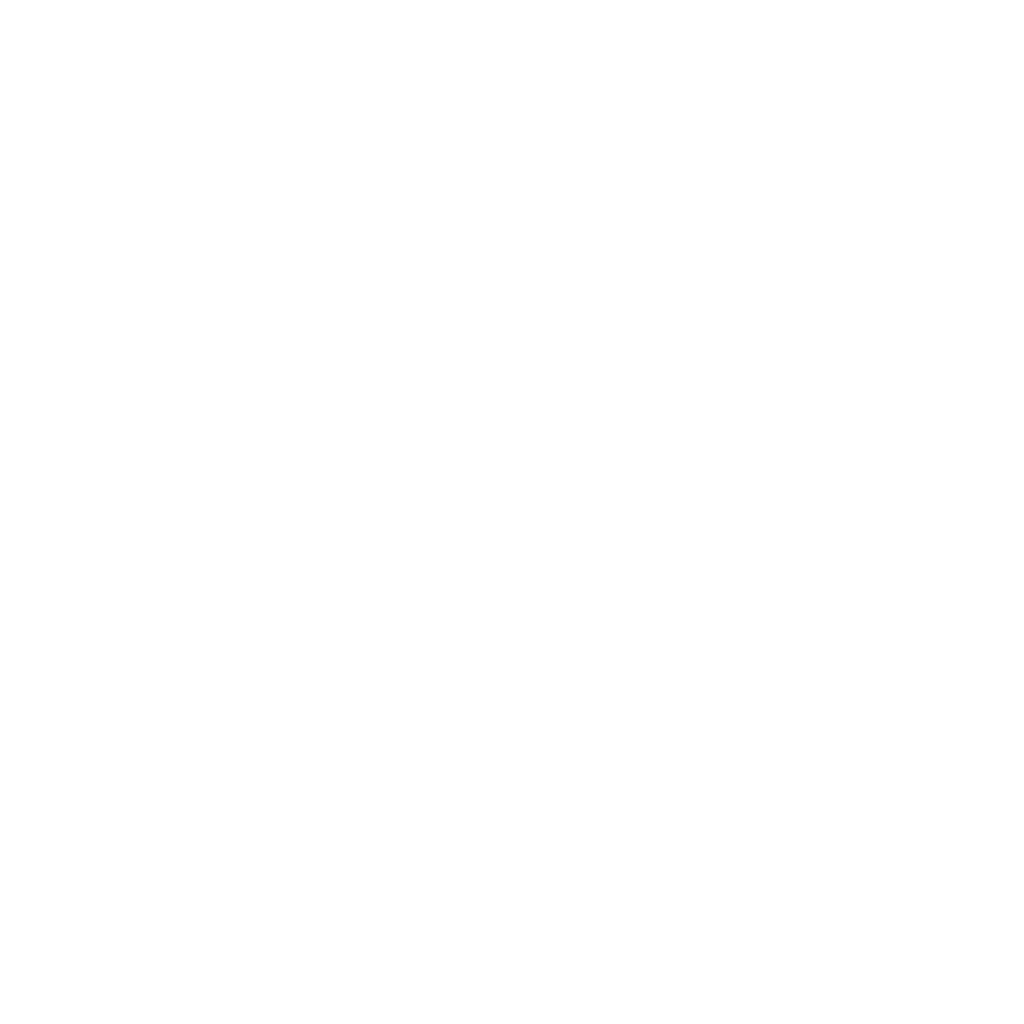 ifold(N, 0, λa. λi. a + xs@i * xs@i)
reduce(+, map(λx. x * x, xs))
dot(xs, xs)
reduce(+, map(λx. x * x, xs))
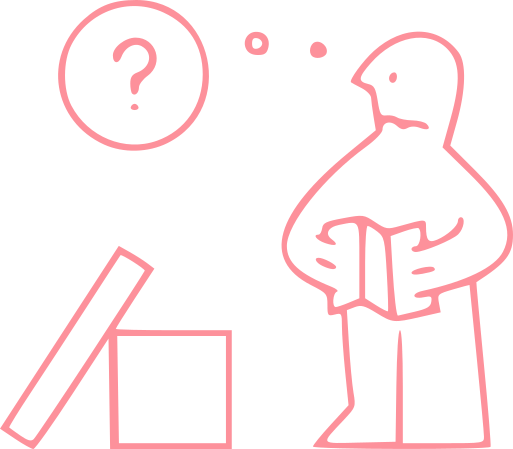 Array sum
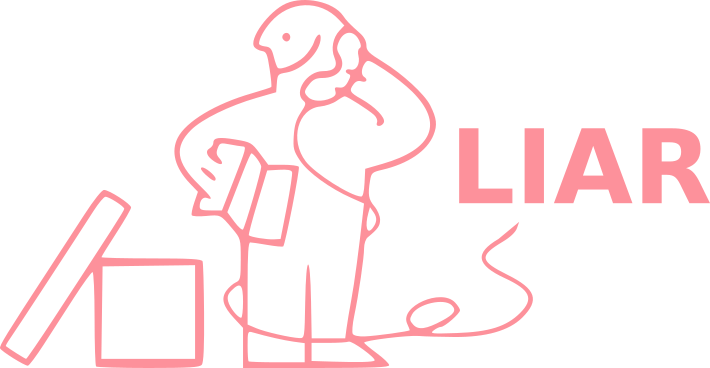 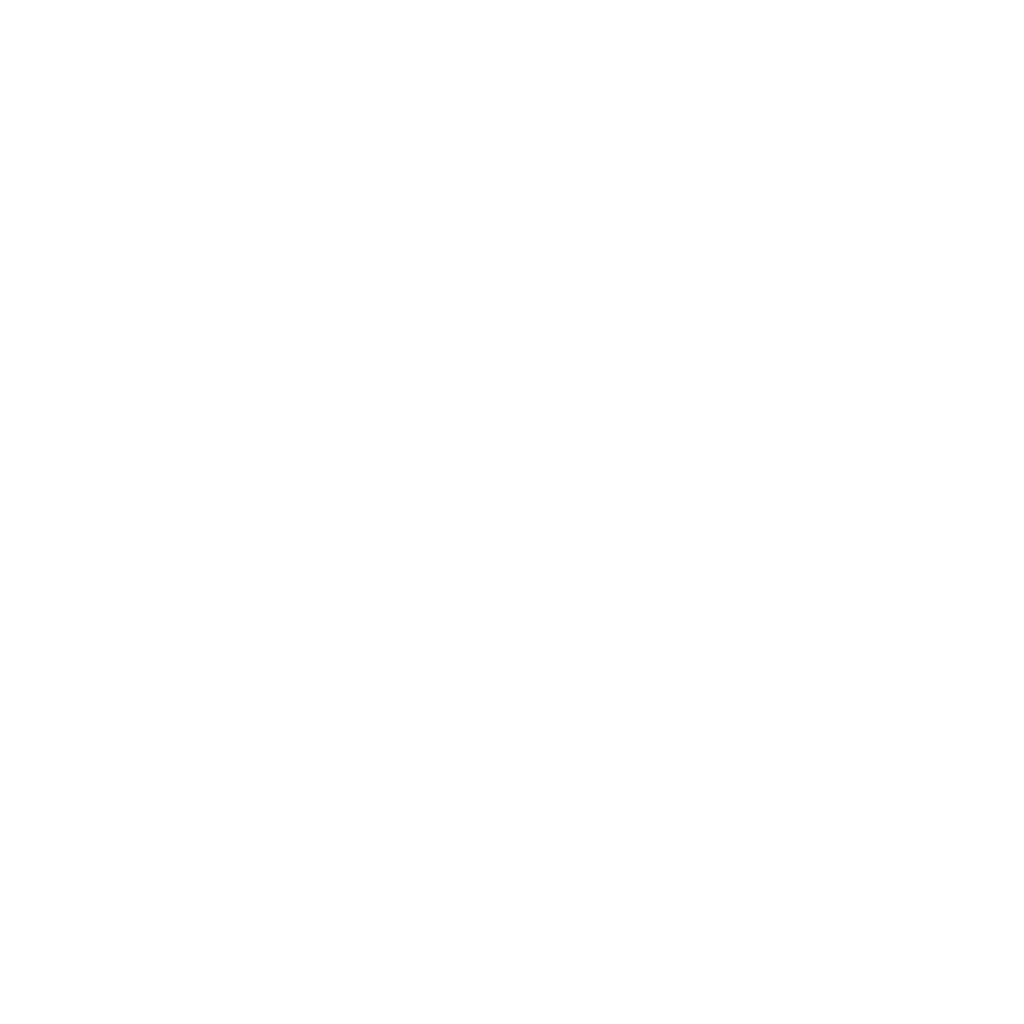 ifold(N, 0, λa. λi. a + xs@i)
reduce(+, 0, xs)
reduce(+, 0, xs)
‹#›
Ingredient #2: Rules and idioms
Language rules
Library idioms (e.g., PyTorch, BLAS)
x = x * 1
dot(A, B) =  ifold(N, λa. λi. A@i * B@i + a)
build(N, f)@i = f(i)
fill(c) = build(N, λi. c)
‹#›
Ingredient #3: Equality saturation
+
+
x / 2 = x >> 1
a / 2 + 2
a >> 1 + 2
/
>>
>>
2
2
a
a
1
1
‹#›
[2]: R. Tate et al. Equality saturation: a new approach to optimization. POPL ‘09
[Speaker Notes: Replace slide w/ trivial application of eqsat]
Combining the three ingredients
ifold N
dot
dot
dot(A, B) =  ifold(N, λa.λi. A@i + B@i + a)
0
λ
xs
xs
Expressions in e-graph:
x = (λa. x)(y)
f(i) = build(N, f)@i
λ
λ
build N
fill
fill
ifold(N, 0, λa.λi. xs@i + a)
ifold(N, 0, λa.λi. xs@i * 1 + a)
fill(c) = build(N, λi. c)
ifold(N, 0, λa.λi.  xs@i * build(N, λj. 1)@i  + a)
+
@
1
1
•0
@
*
ifold(N, 0, λa.λi.  xs@i * fill(1)@i + a)
x = x * 1
•1
dot(xs, fill(1))
‹#›
[Speaker Notes: Highlight in red in the graph the expressions that correspond to the red box

Maybe don’t even show the blue boxes?

Make last blue box disappear

Make it 1 min]
Evaluation methodology
sum = 0.0;for (i = 0; i < N; i++) {  sum += xs[i] * ys[i];
}
PolyBench C
Minimalist IR
ifold N 0 (λa. λi. a + xs@i)
LIAR
IR with library calls
BLAS
ddot(xs, [1, 1, …])
PyTorch
sum(xs)
[3]
C code
BLAS
double ones[N] = { 1, 1, … };
ddot(N, xs, 1, ones, 1);
‹#›
[3]: Z. Lin, C. Dubach. From functional to imperative: combining destination-passing style and views. ARRAY 2022
PolyBench: doitgen example
for (int r = 0; r < R; r++) {
  for (int q = 0; q < Q; q++) {
    for (int p = 0; p < P; p++) {
      sum[p] = 0.0;
      for (int s = 0; s < P; s++) {
        sum[p] += A[r][q][s] * B[s][p];
      }
    }
    for (int p = 0; p < P; p++) {
      A[r][q][p] = sum[p];
    }
  }
}
‹#›
[Speaker Notes: Shrink code, merge slides 16 and 17]
PolyBench: doitgen example
build(N, λr. build(N, λq. build(N, λp. 
  ifold(N, 0, λa. λs. A@r@q@s * B@s@p + a))))
Targeting PyTorch
build(N, λr. mm(A@r, transpose(B)))
Targeting BLAS
build(N, λr. dgemmF,T(1, A@r, B, 0, build(N, λq. memset(0)))
‹#›
Solutions over timedoitgen benchmark
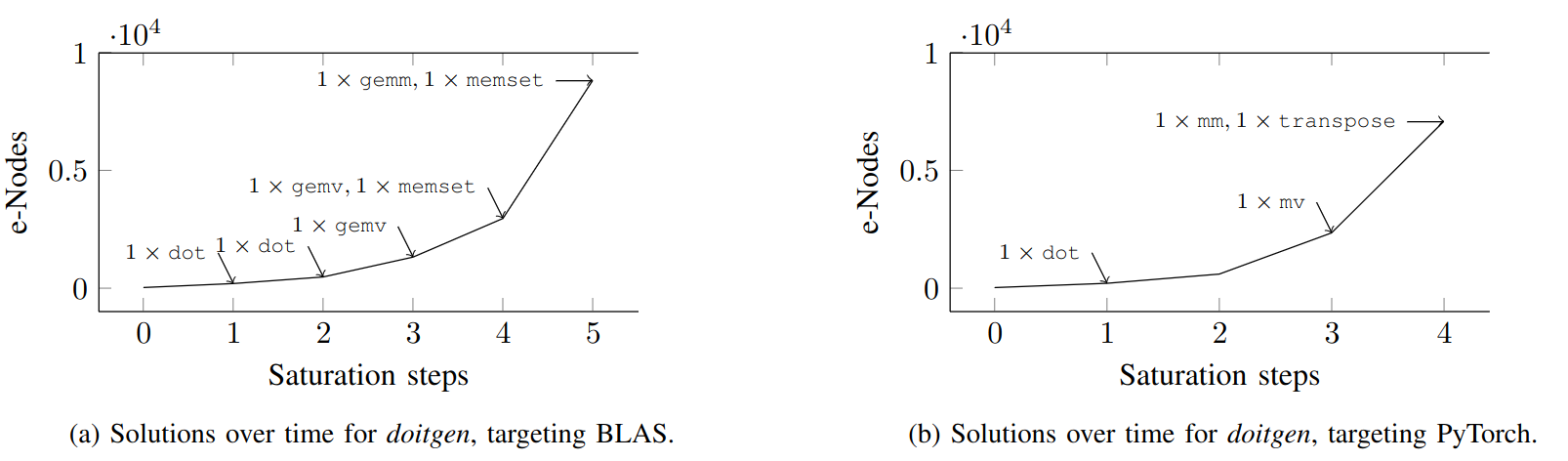 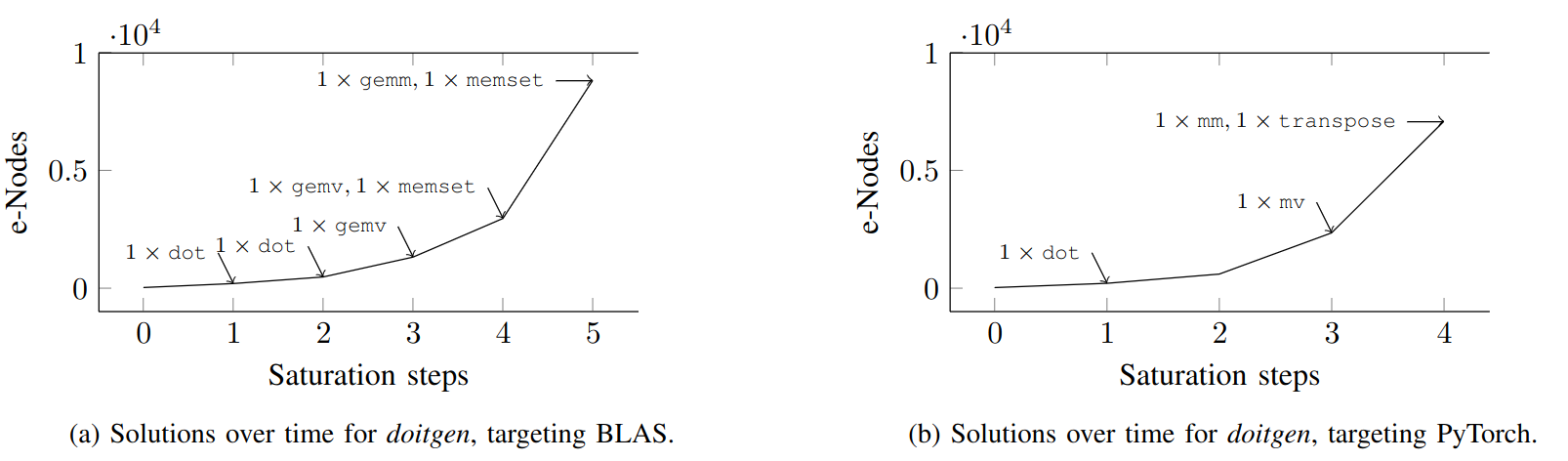 PyTorch
BLAS
‹#›
[Speaker Notes: Point out that we’re hitting the limits of eqsat rather than LIAR itself

Try to do these graphs for doitgen rather than gemv

How long does it take to step 6? → 5 minutes]
Run time speedupCompared to PolyBench C kernels, BLAS parallel CPU library
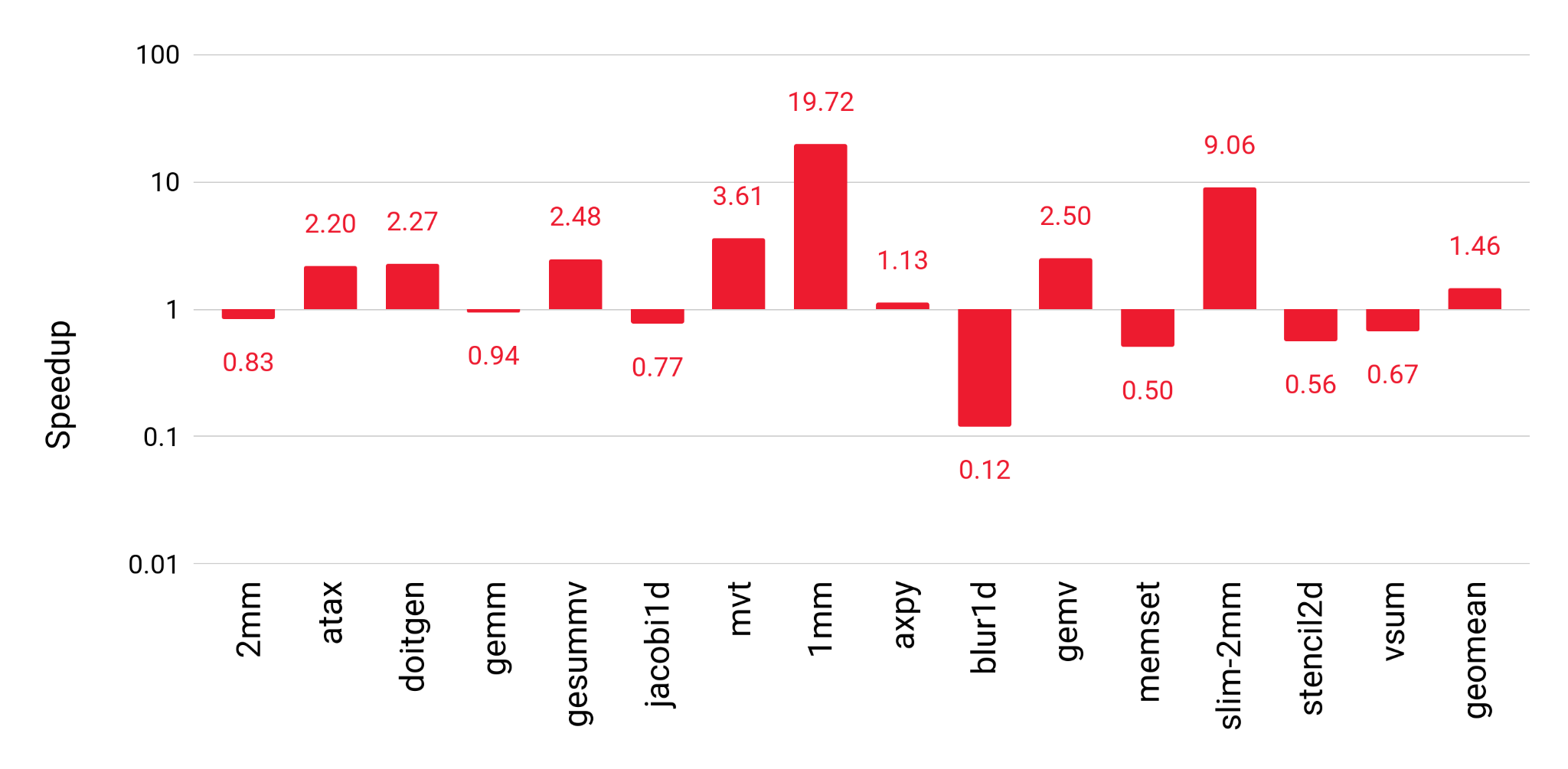 ‹#›
[Speaker Notes: Explain baseline visually using thick black line at 1. Start by showing empty graph with black line
Increase font size to smallest other font size on slide
Round to one digit after decimal point
Highlight poorly-performing benchmarks and explain why they perform poorly
What device + library are we running things on? → Put it in the title
Know the answer to the input size question]
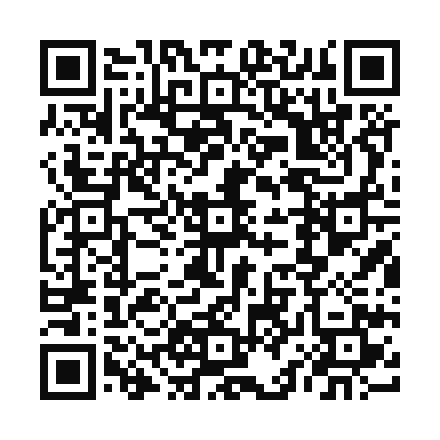 Conclusion
Minimalist IR simplifies semantics
Language rules + library idioms scheme adapts to different APIs
Equality saturation transforms programs to find idioms
More details in paper
De Bruijn indices, full rules + idioms, etc.
Future work: Improve scalability of equality saturation
Jonathan’s home page
‹#›
[Speaker Notes: Put URL of my website as QR code

Have bullet points that correspond to paper contributions]
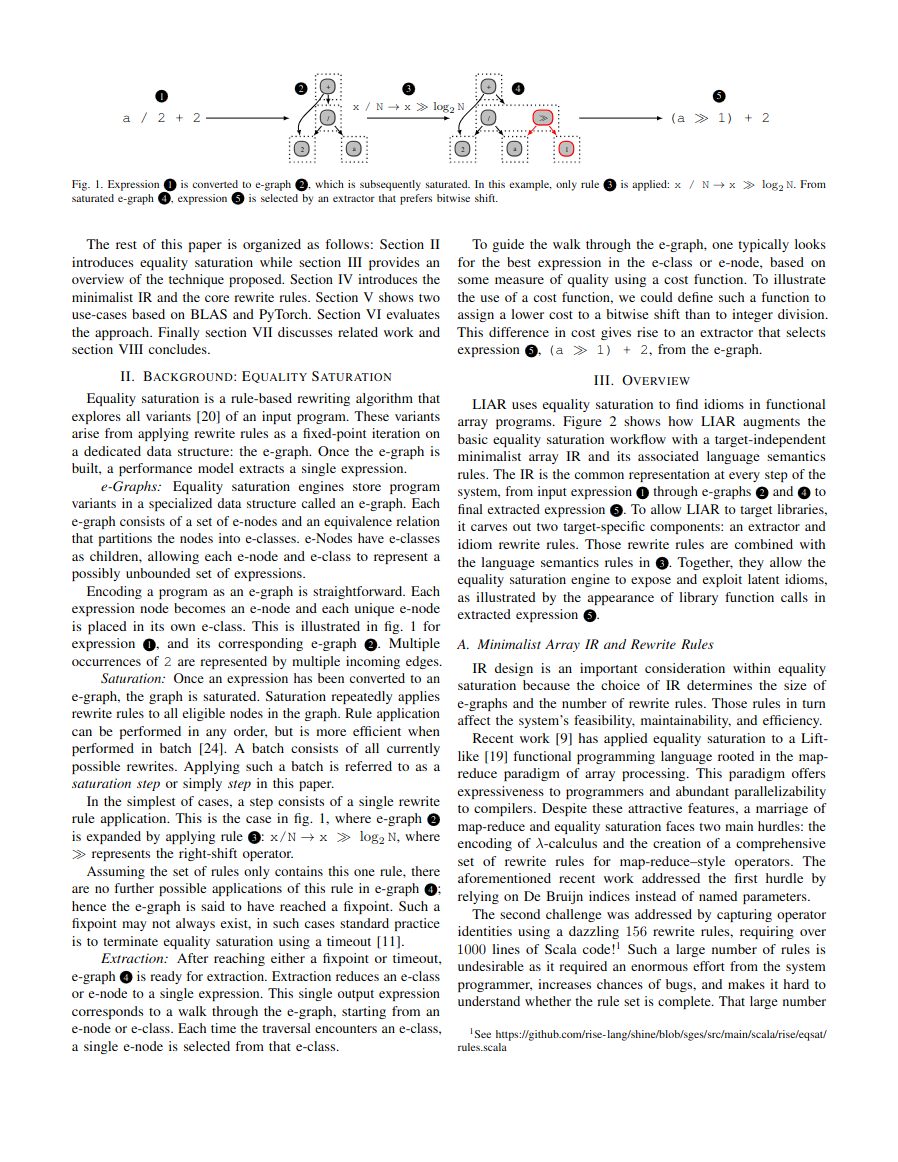 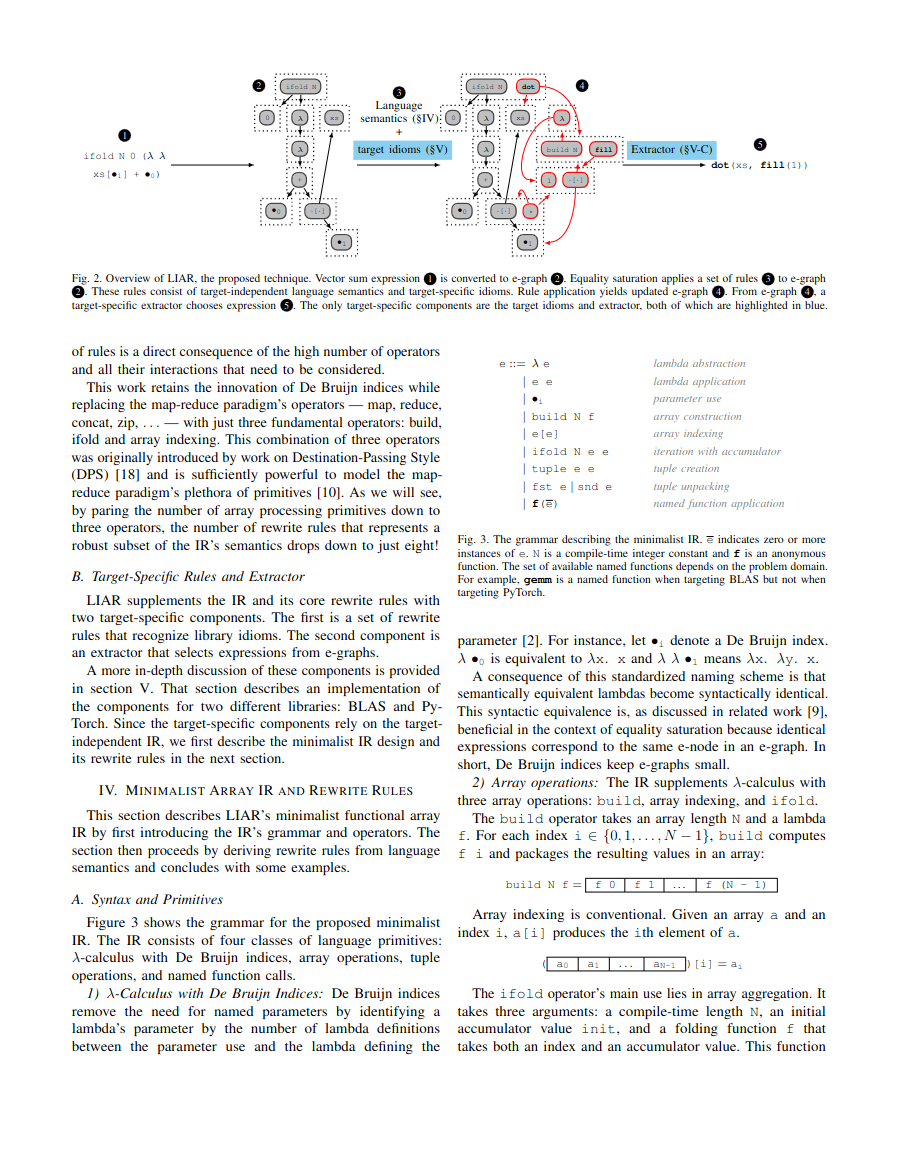 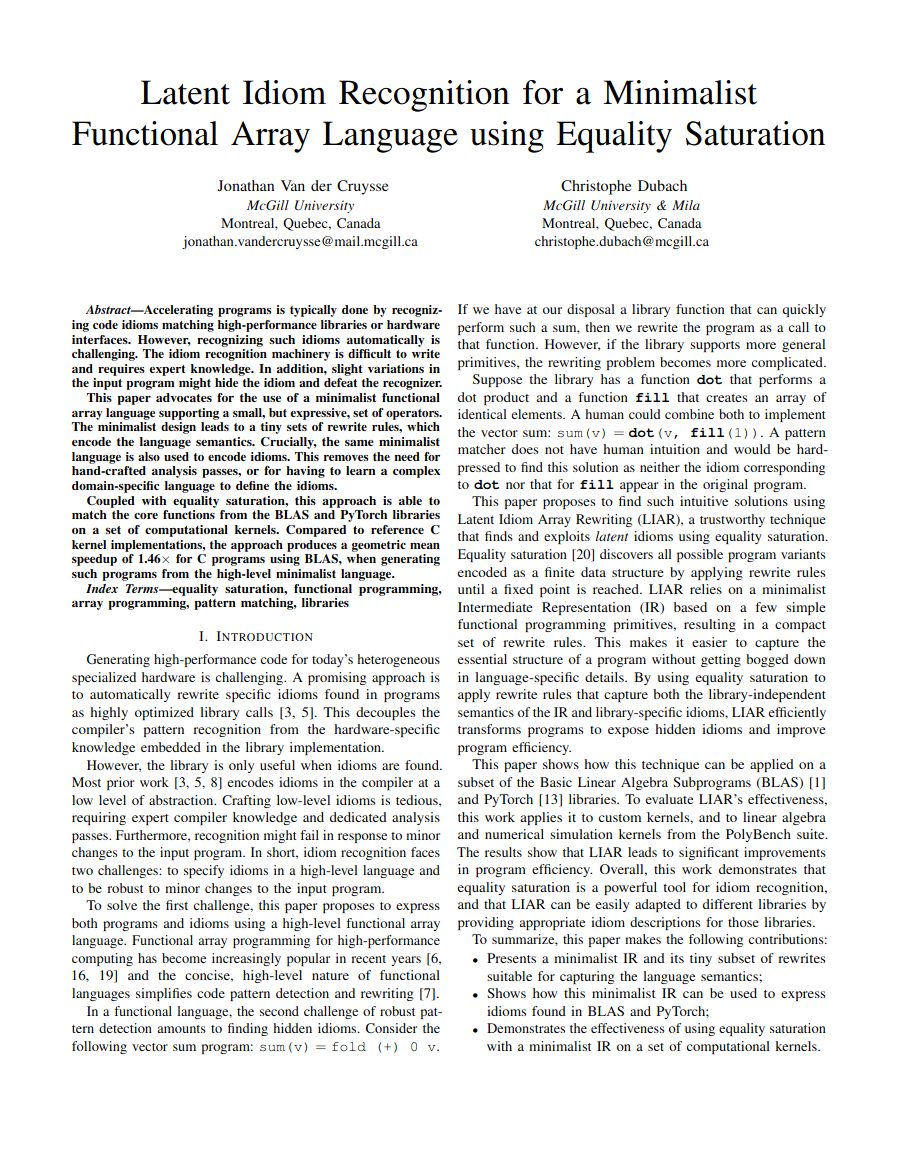 ‹#›
Run time speedupCompared to reference kernels
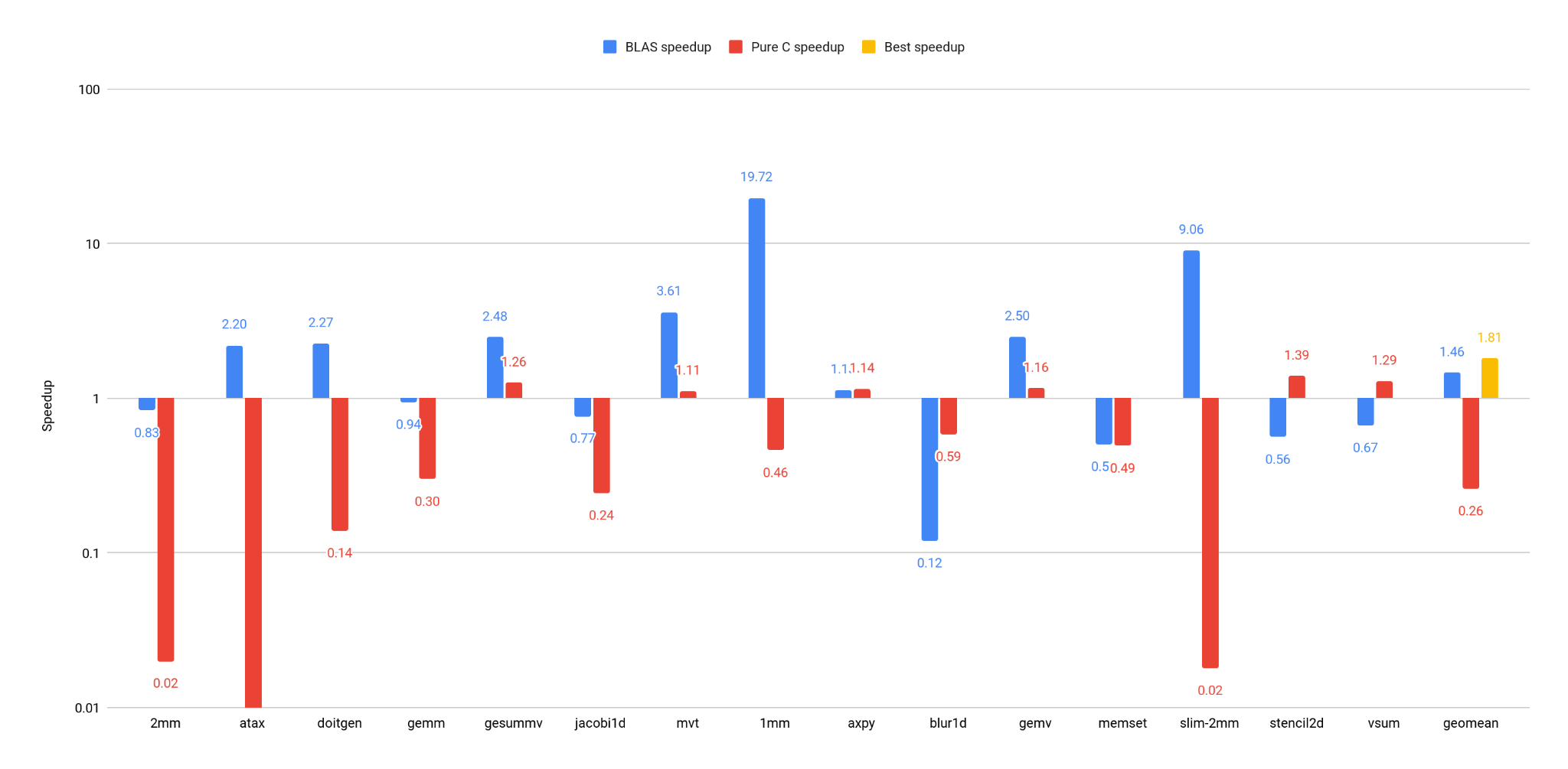 ‹#›
[Speaker Notes: Make the graph bigger (and readable)
First show doitgen! Explain what red bar, blue bar are
Another slide: how long does it take to find these things?
Keep detailed graph as backup slide
Then show other benchmarks
Remove red bars and yellow bar, talk about baseline
Mention the time budget]
BLAS and PyTorch
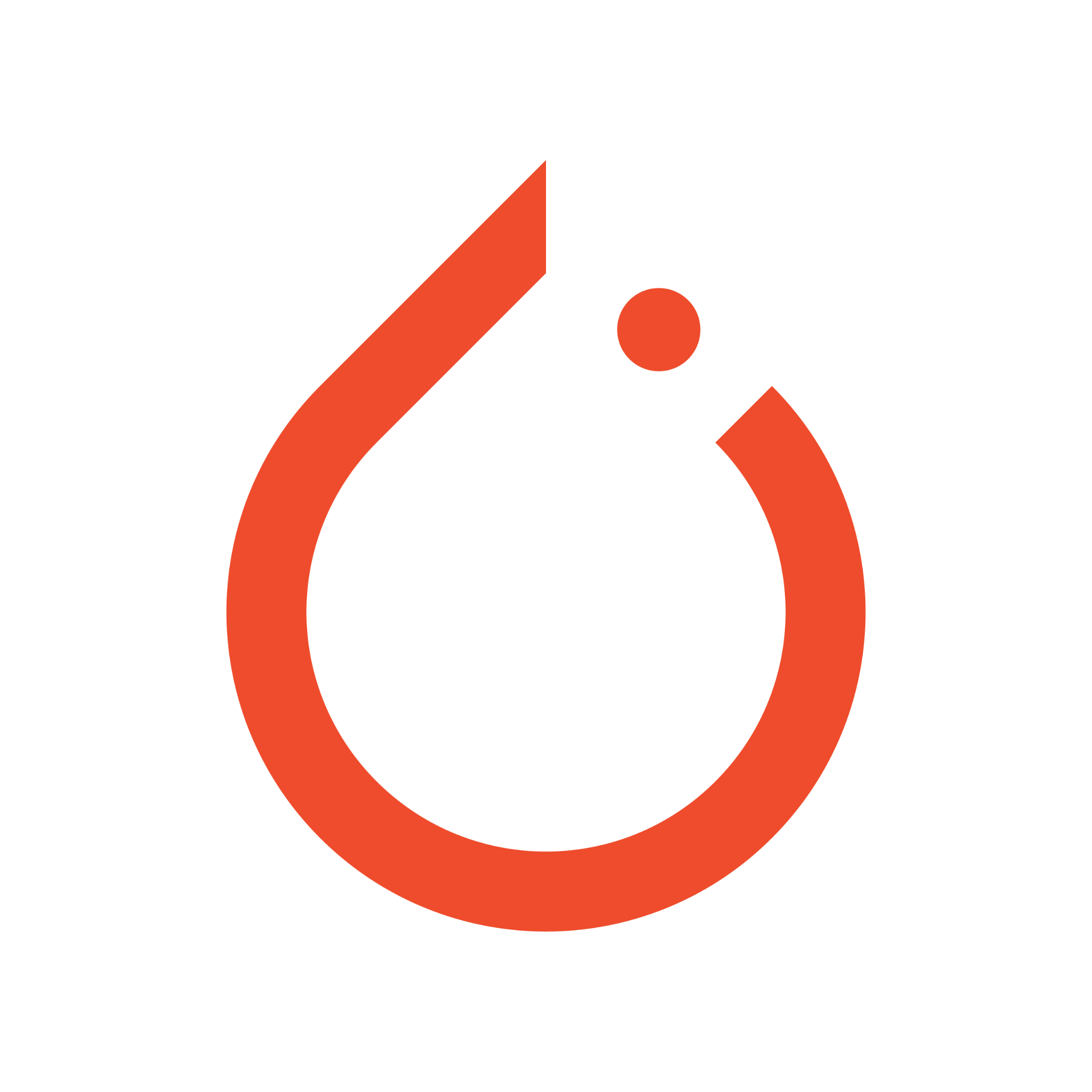 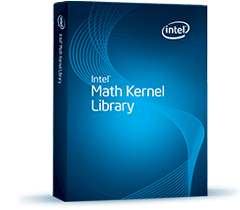 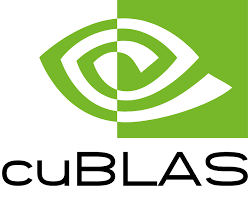 BLAS
Library specification
Linear algebra
Complex API
dgemm(  transa, transb,  m, n, k,  alpha, a, lda,  b, ldb,  beta, c, ldc)
PyTorch
Library
Machine learning
Streamlined API
mm(a, b)add(a, b)mul(a, b)transpose(a)
‹#›
[Speaker Notes: Introduce why BLAS and PyTorch
→ data point (X% of people use PyTorch)
→ BLAS is a library interface from the eighties that is still in widespread use
→ Highly optimized implementations of the primtiives they provide on different devices]
LIAR in action
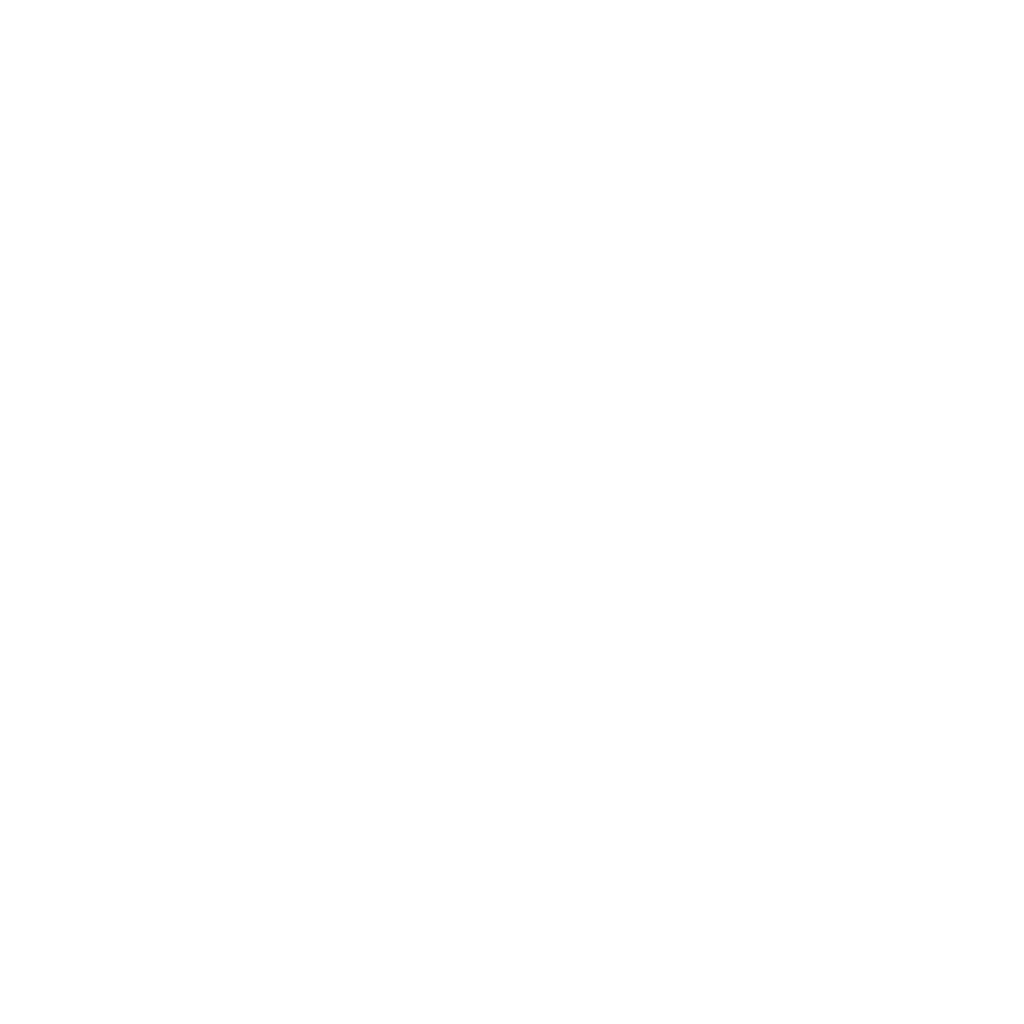 dot(xs, ys) = ifold N 0 (λa. λi. a + xsi * ysi)
Dot product
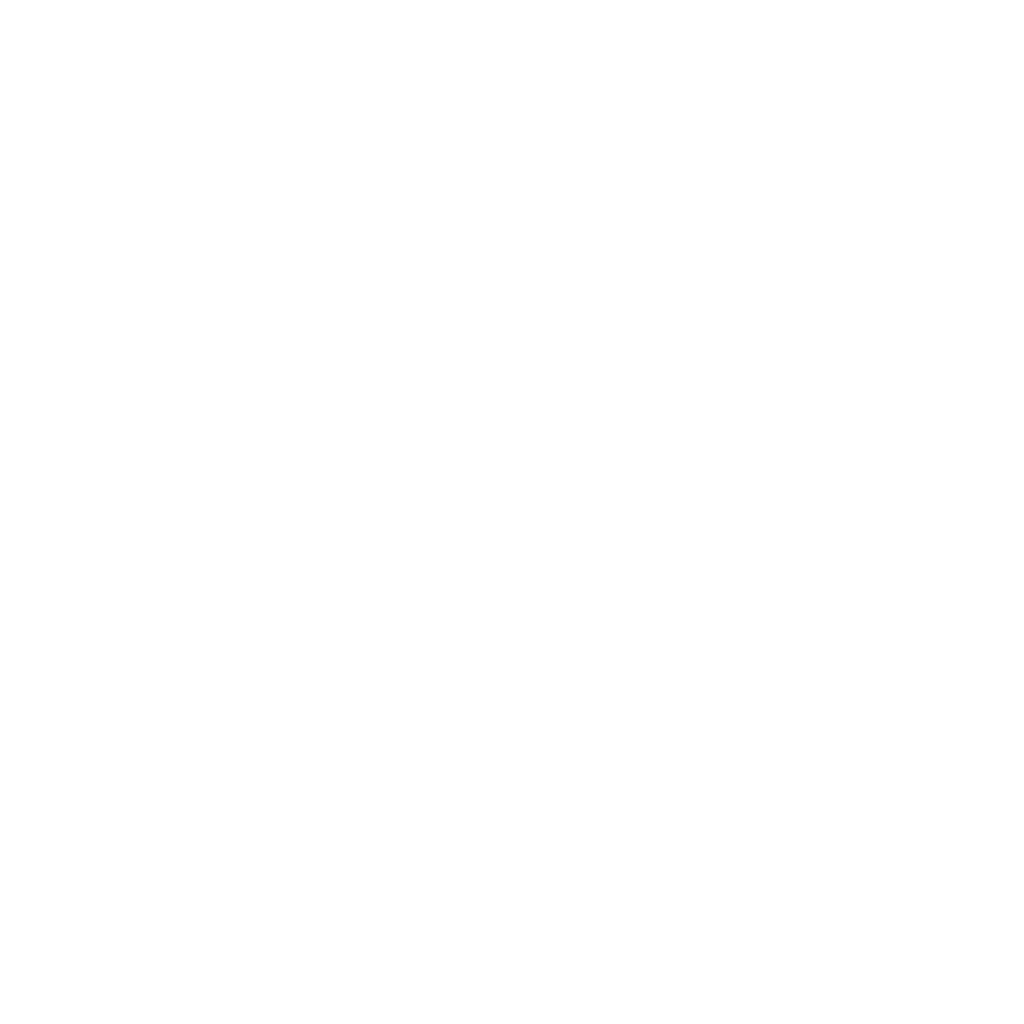 ifold N 0 (λa. λi. a + xsi * ysi)
dot(xs, ys)
reduce (+) (map (*) (zip xs ys))
Vector norm
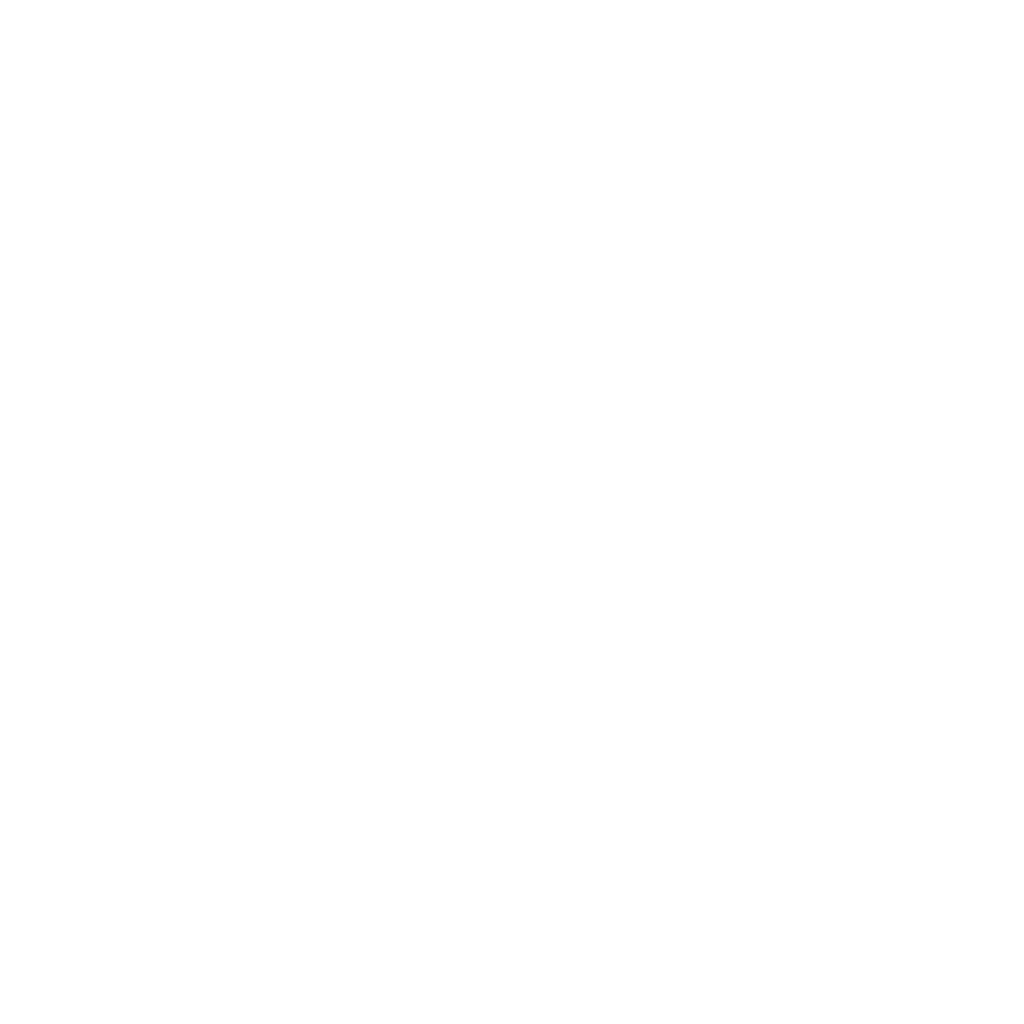 ifold N 0 (λa. λi. a + xsi * xsi)
dot(xs, xs)
reduce (+) (map (λx. x * x) xs)
Array sum
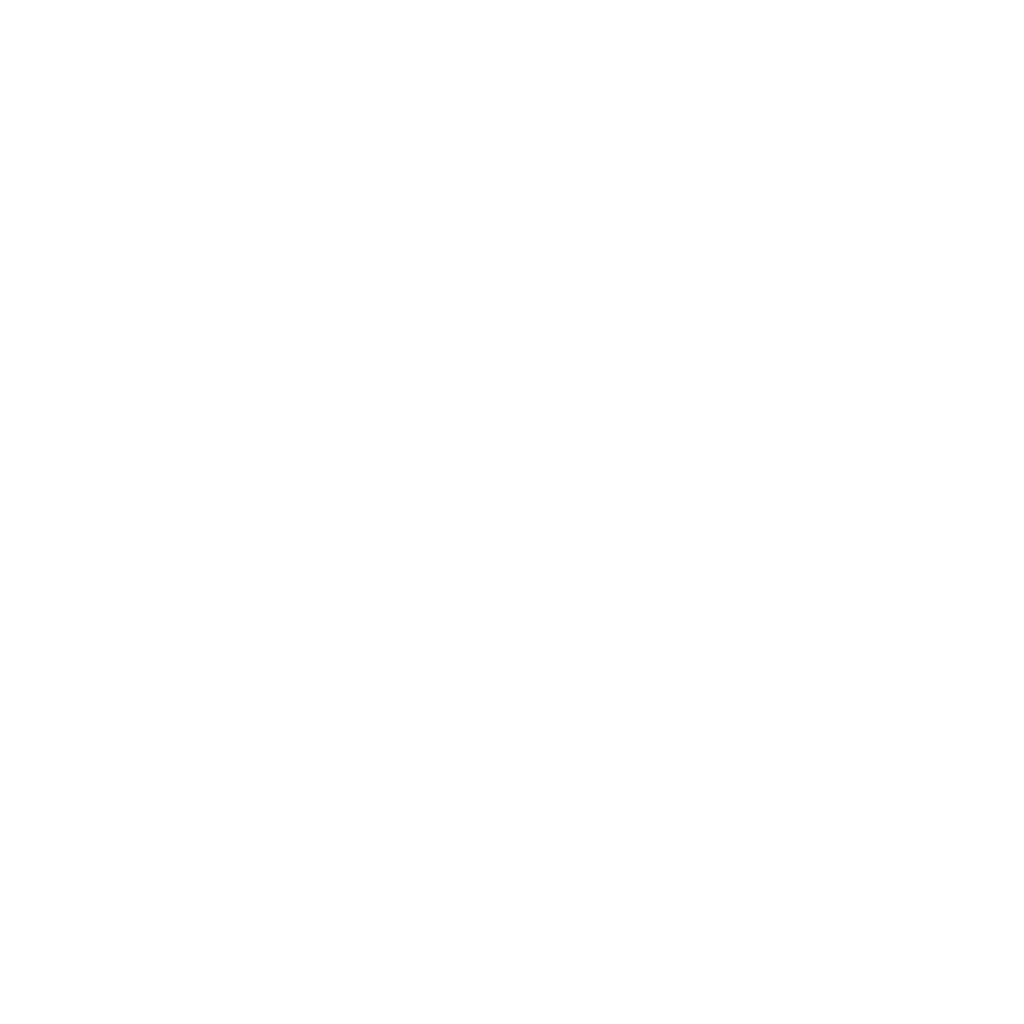 ifold N 0 (λa. λi. a + xsi)
dot(xs, fill(1))
reduce (+) 0 xs
‹#›
[Speaker Notes: Include grayed out map/reduce (make it same slide as before)

Maybe no need to show this again?]
Equality saturation pipeline
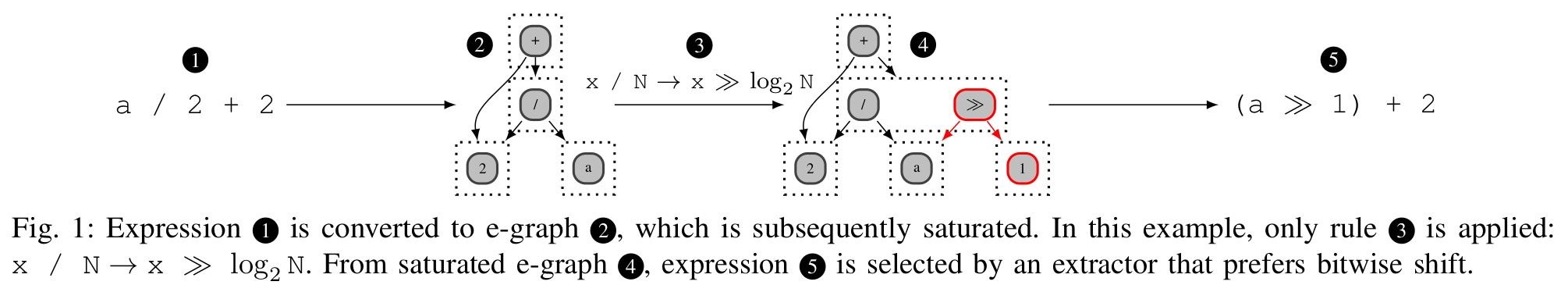 ‹#›
LIAR pipeline overview
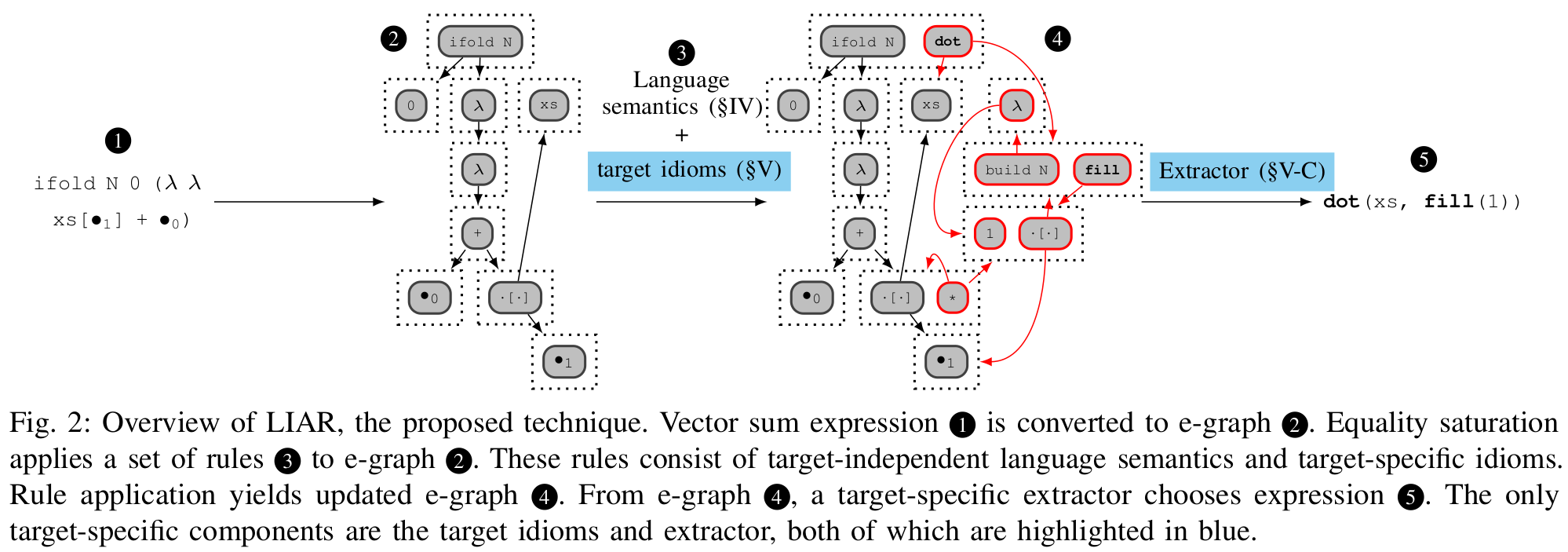 ‹#›
IR grammar
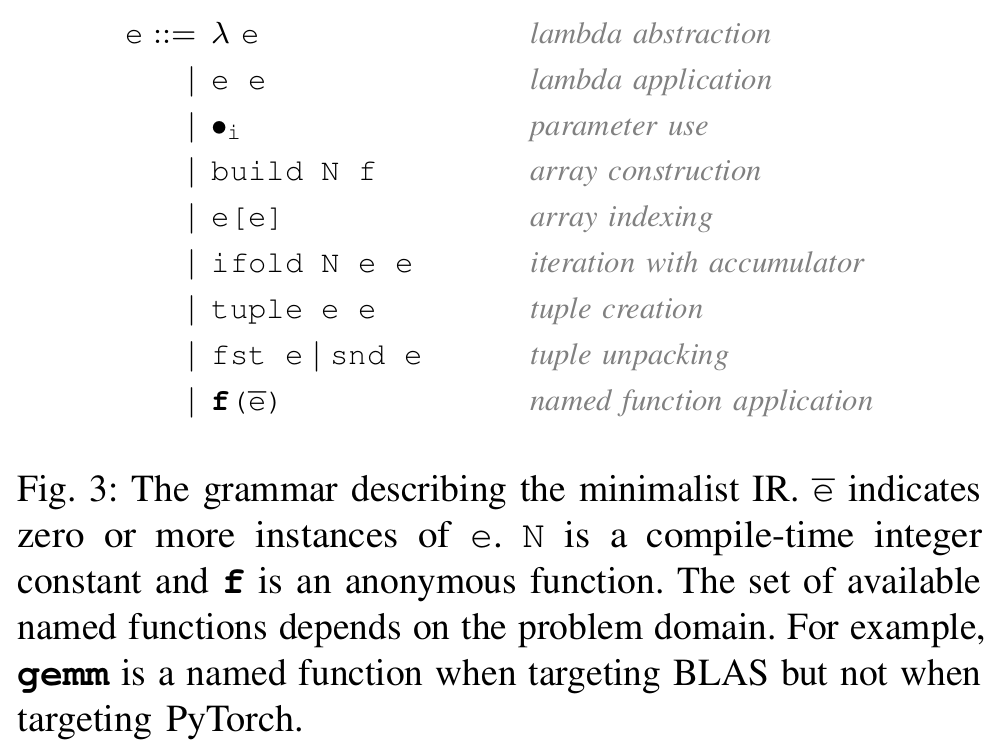 ‹#›
IR semantics
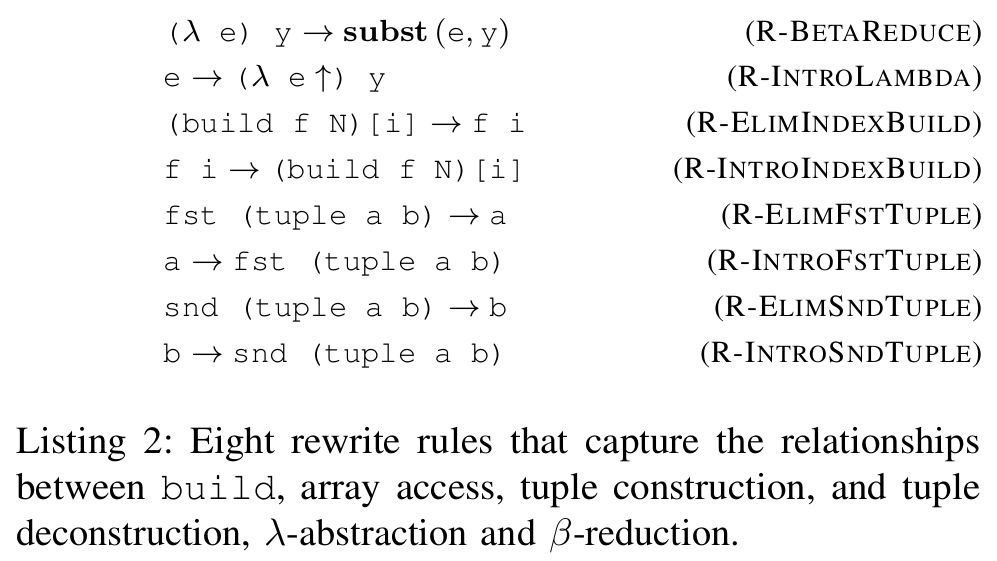 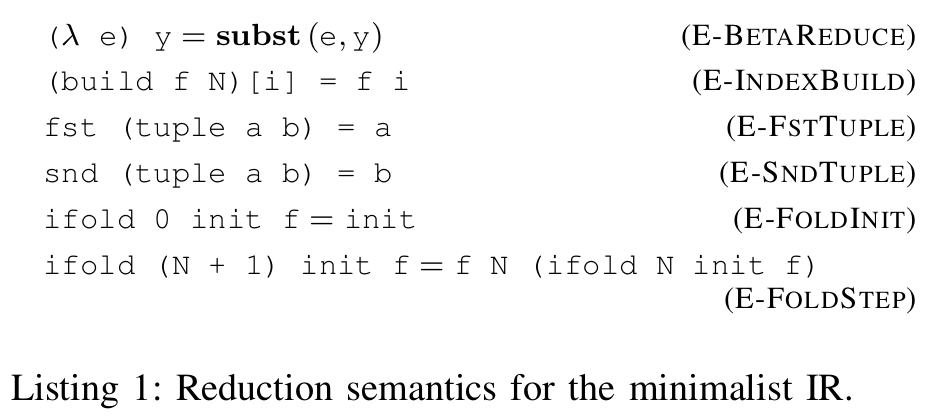 ‹#›
Arithmetic identities
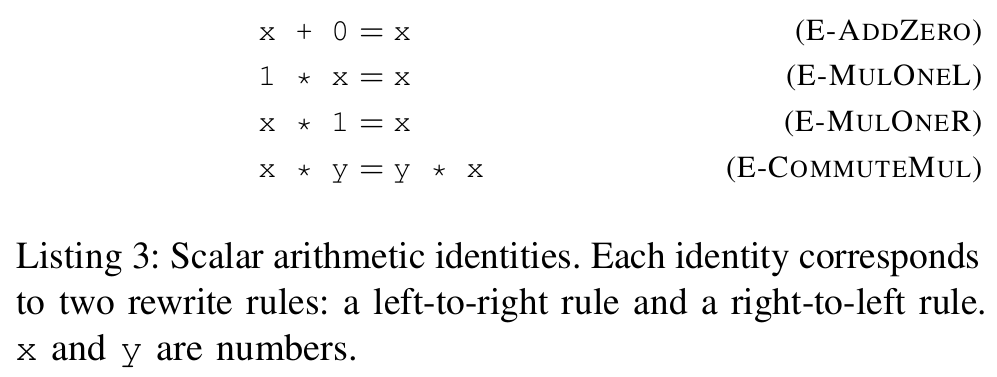 ‹#›
BLAS and PyTorch idioms
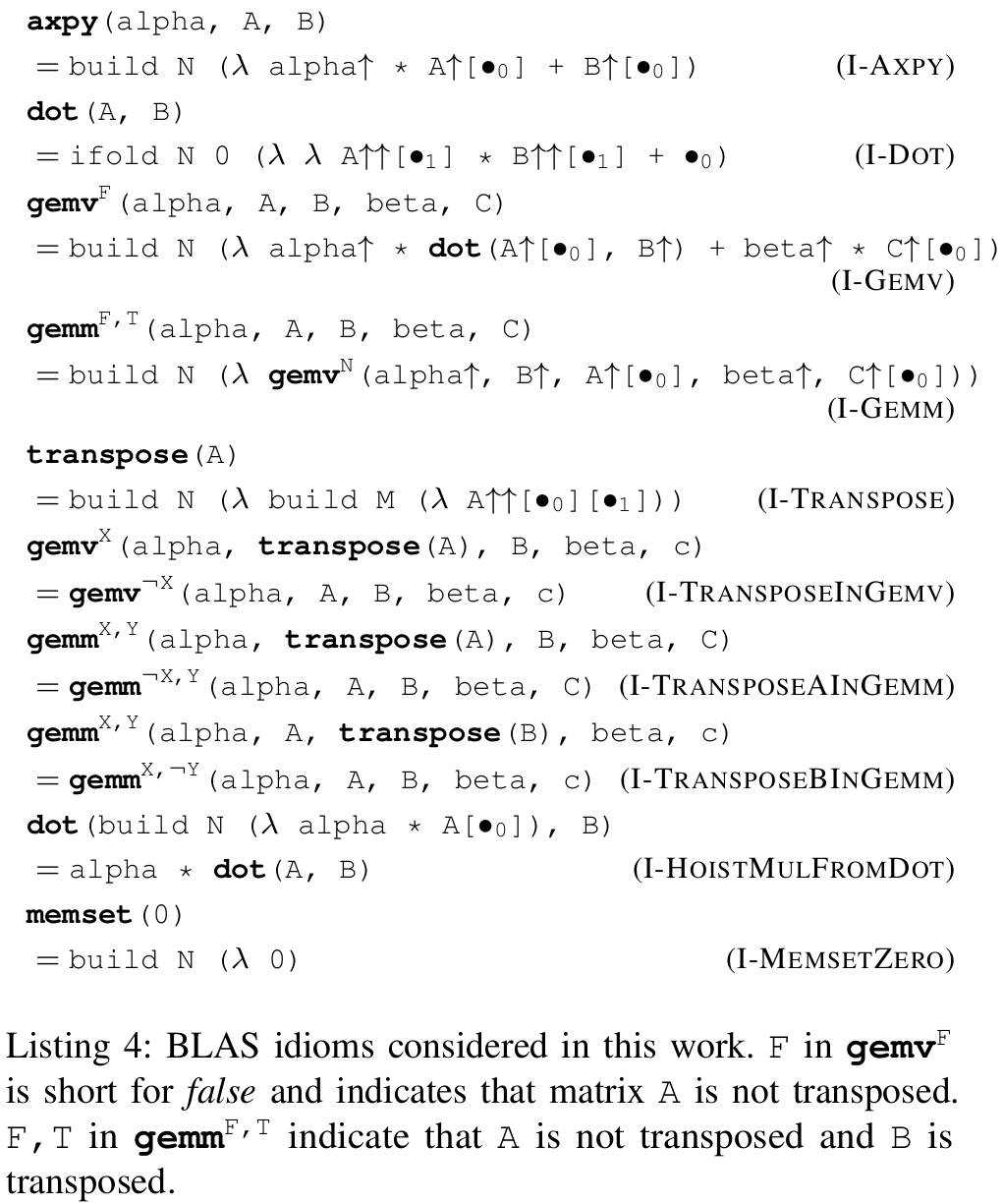 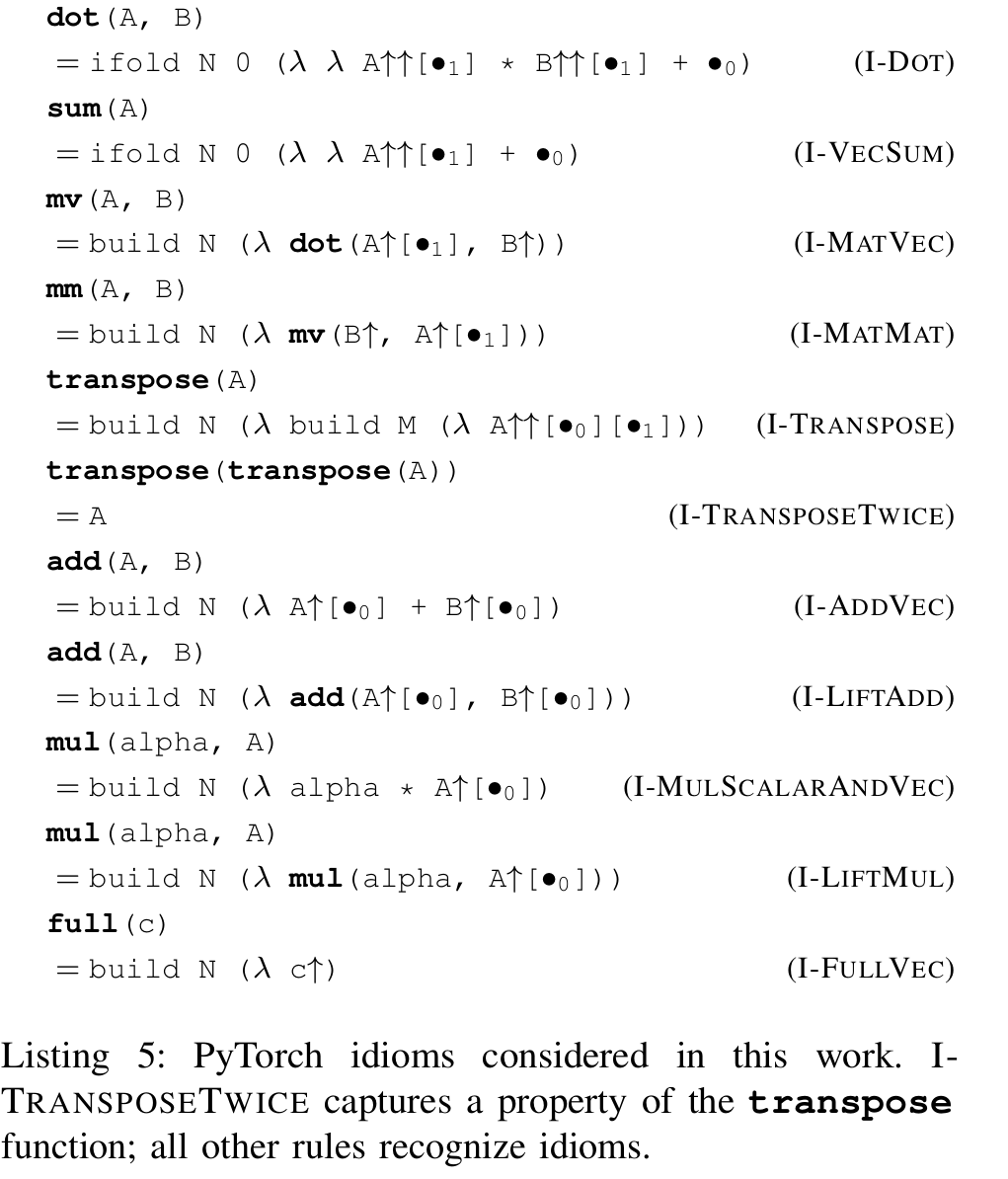 ‹#›
Cost model
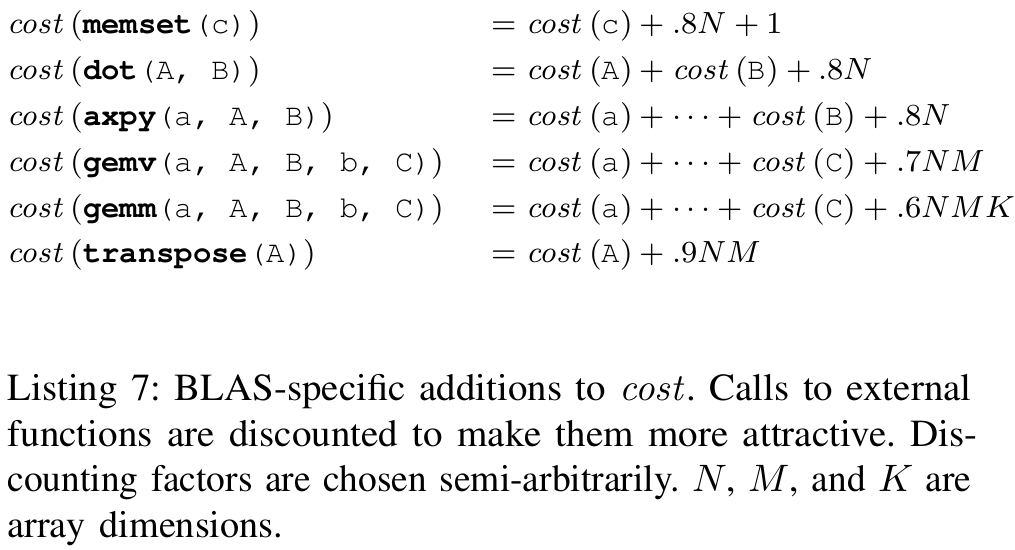 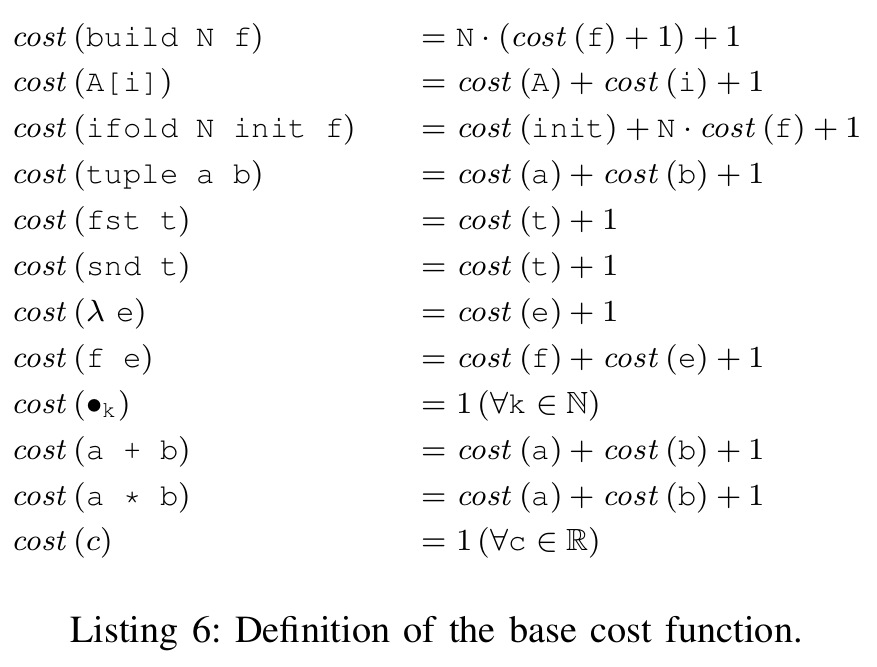 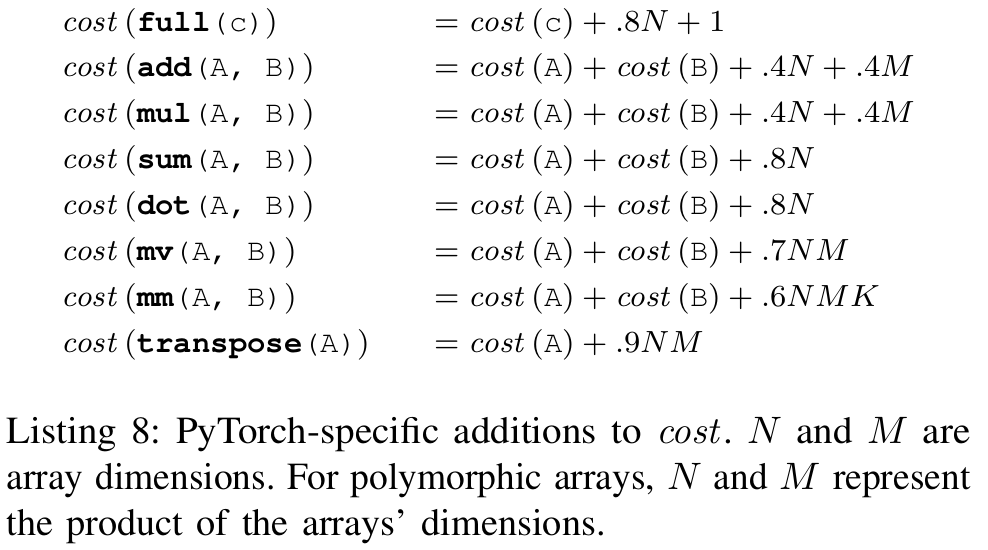 ‹#›
Overview of kernels
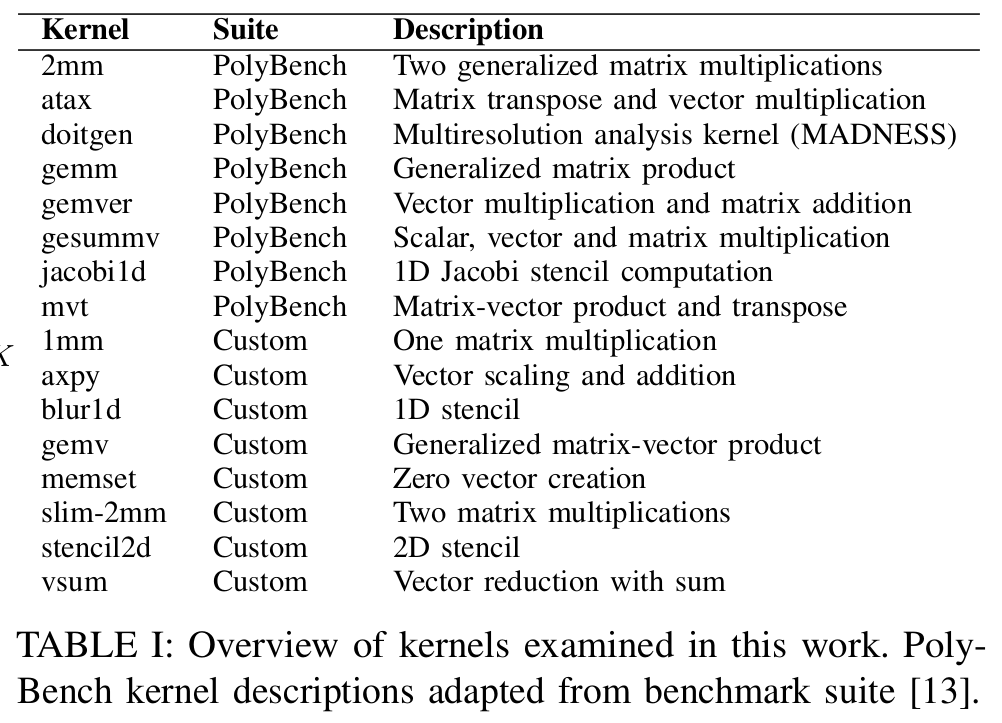 ‹#›
Solutions found
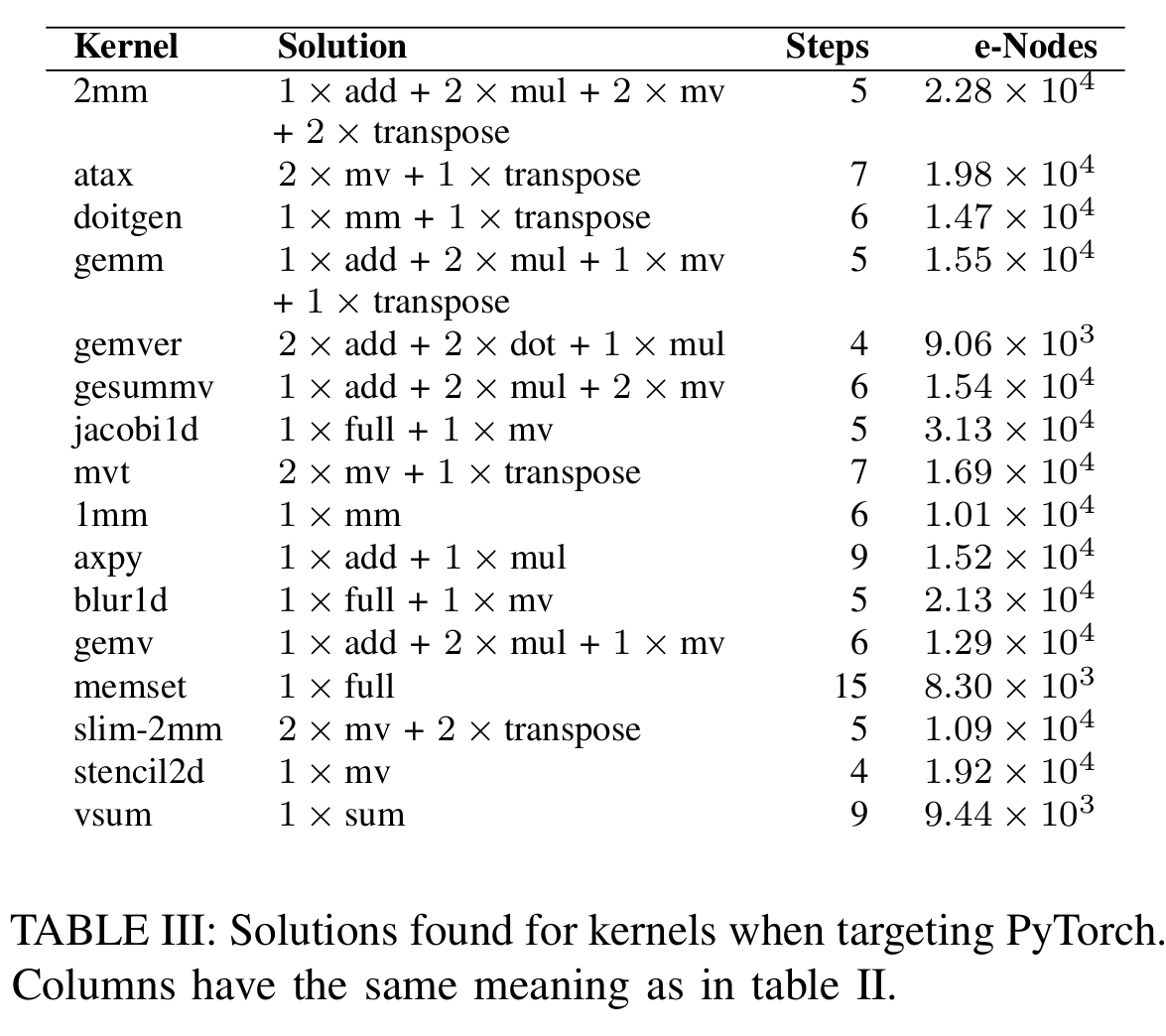 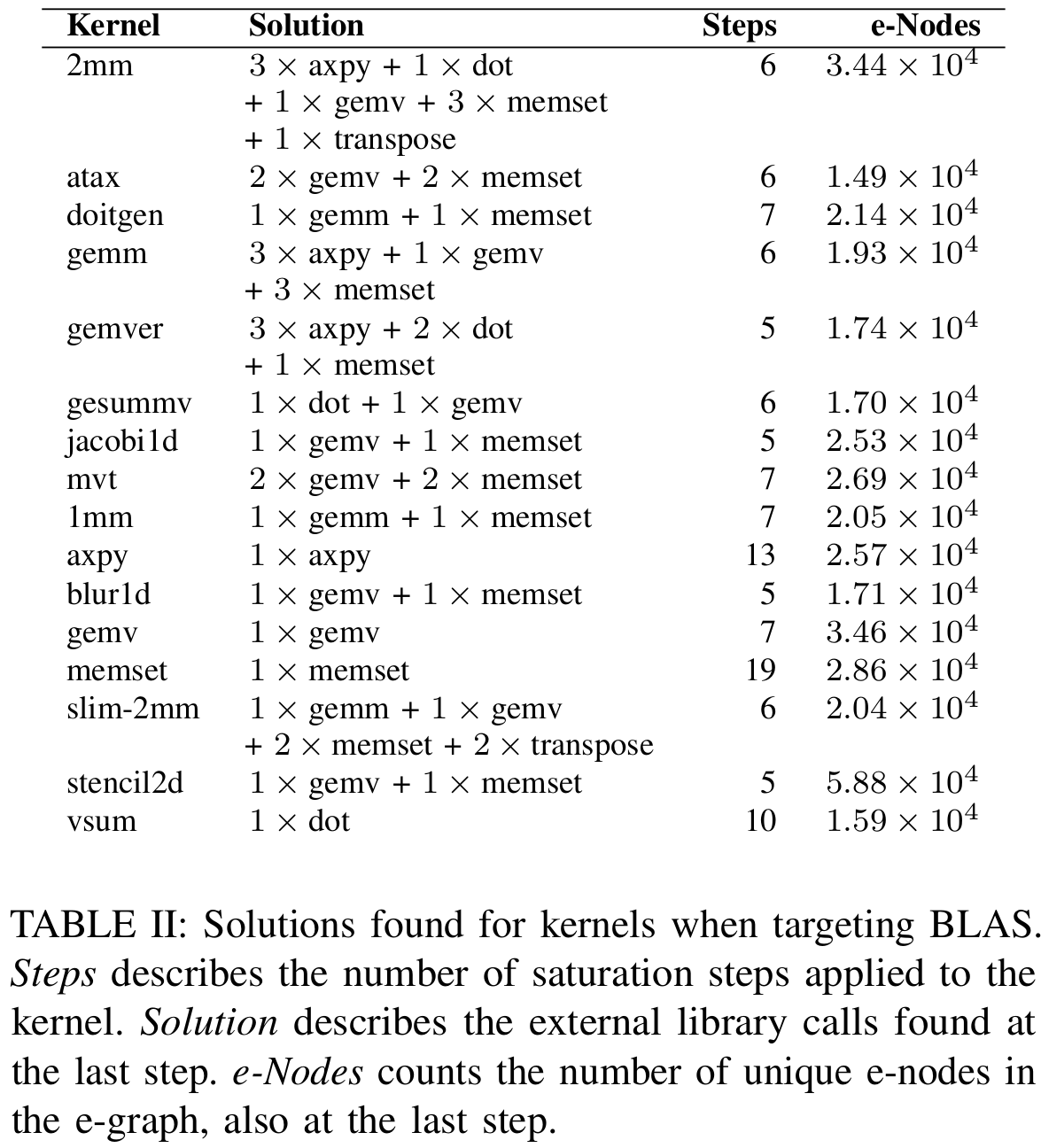 ‹#›
Solutions over time
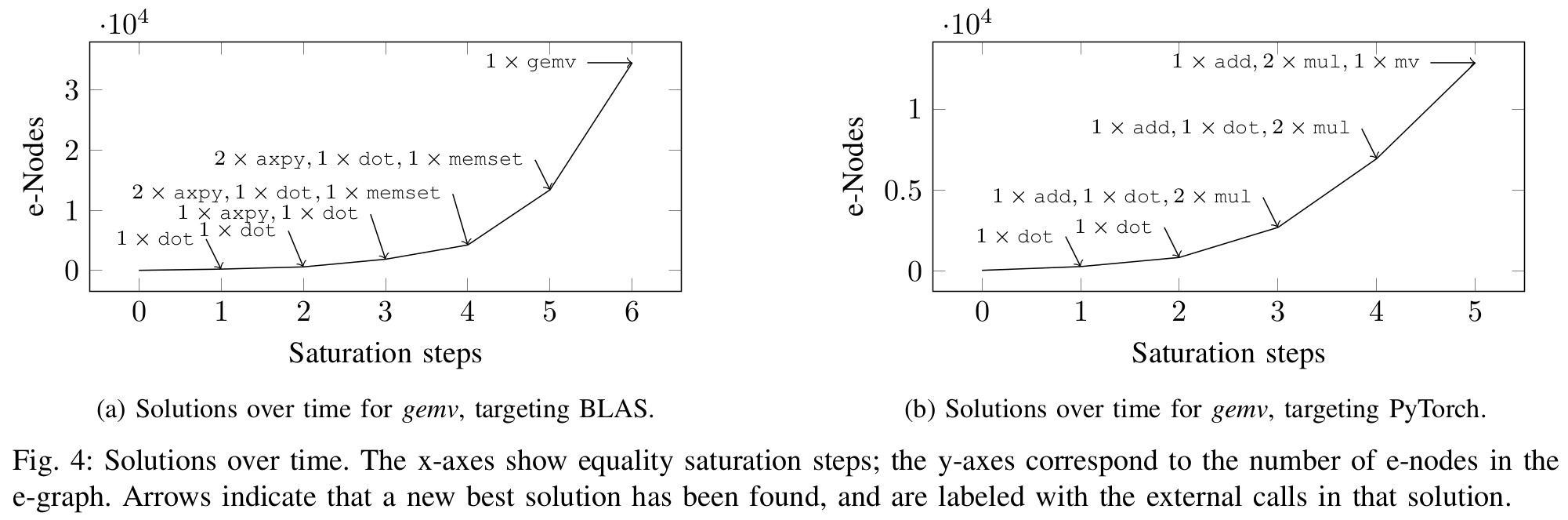 ‹#›
Coverage over time
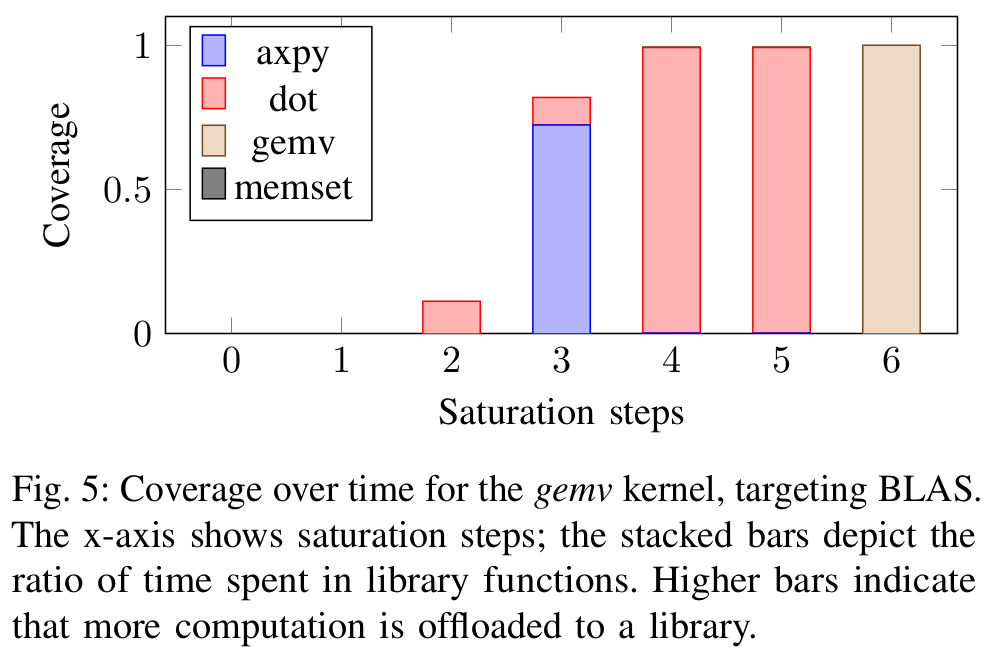 ‹#›
Run time over time
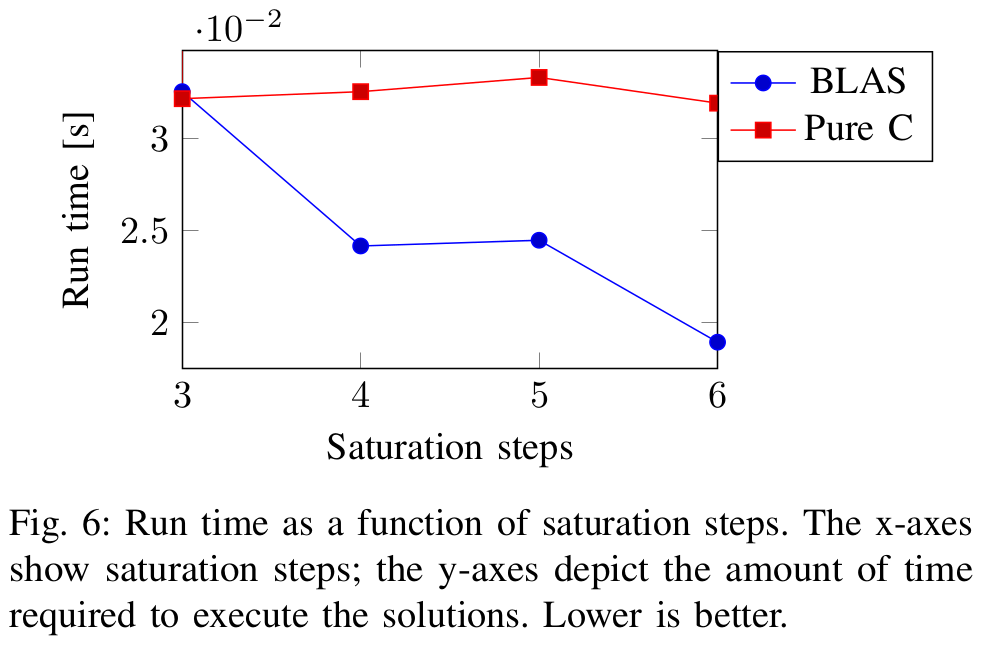 ‹#›
Run time speedup
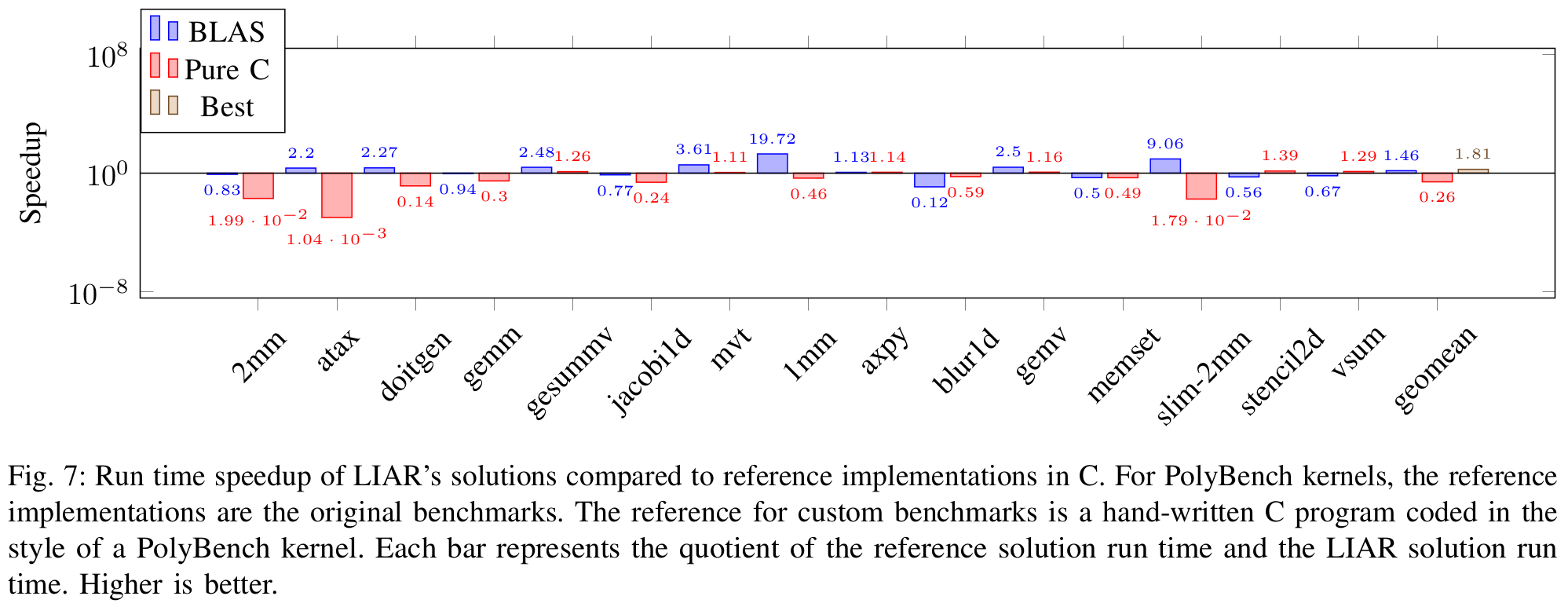 ‹#›
Functional array programming
map f [x1, x2] = [f x1, f x2]
reduce f init [x1, x2] = f (f init x1) x2
zip [x1, x2] [y1, y2] = [(x1, y1), (x2, y2)]

Also: join, split, concat, slide, …
‹#›
[Speaker Notes: Perhaps use parentheses for function arguments

Merge slides 3 and 4 into one slide → define what the function]
Rewrite rules: naive approach
map g (map f as) → map (g ∘ f) as
zip (map f as) (map g bs) → map (λt. (f t1, g t2)) (zip as bs)
map (λa. f a a) as → map (λt. f t1 t2) (zip as as)
map (λa. f a c) as → map (λt. f t1 t2) (zip as [c, c, …])
as → map (λa. a) as
How many rules do we need?
‹#›
[Speaker Notes: Keep same content but add colors to highlight patterns / line up content

Do something visual to show LHS is replaced by RHS (double columns?)

Replace cross and write down message: keyword – how many more rules do we need?

Don’t spend more than a minute on this slide → only describe first two lines]
De Bruijn indices
Named variables
λx. xλx. λy. yλx. λy. xλx. λy. λz. z
De Bruijn indices
λ •0λ λ •0λ λ •1λ λ λ •2
‹#›
Latent idioms
Original computation
2D convolution
PyTorch
conv2d(  A,  weights)
BLAS
gemm(  im2col(...),  weights’)
‹#›